Year: Pre-primary

Term: 4

Objective: Convert fragments to sentences

Author: Leah Giometti
Copy and paste these icons to the appropriate slides to indicate engagement norms/CFU strategies
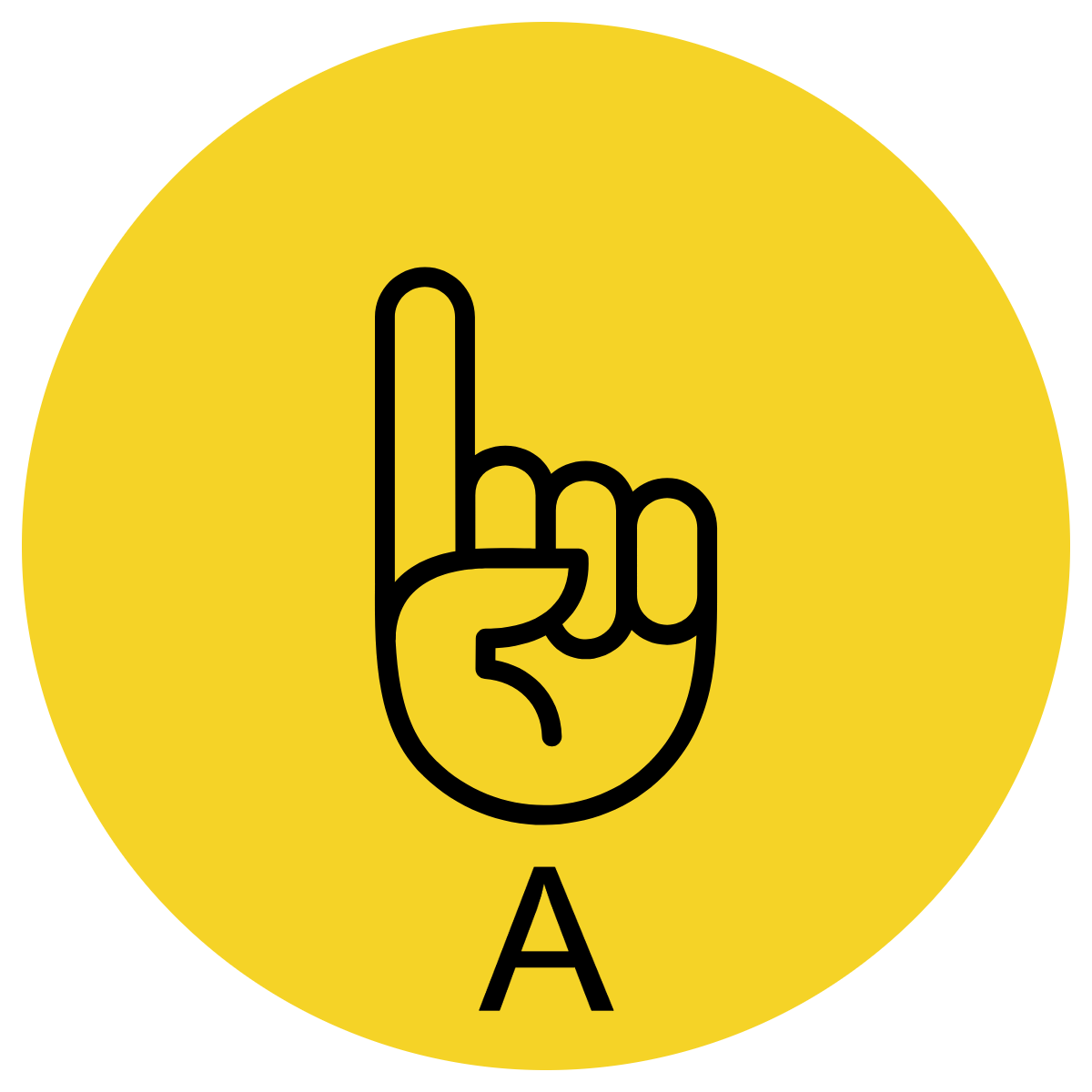 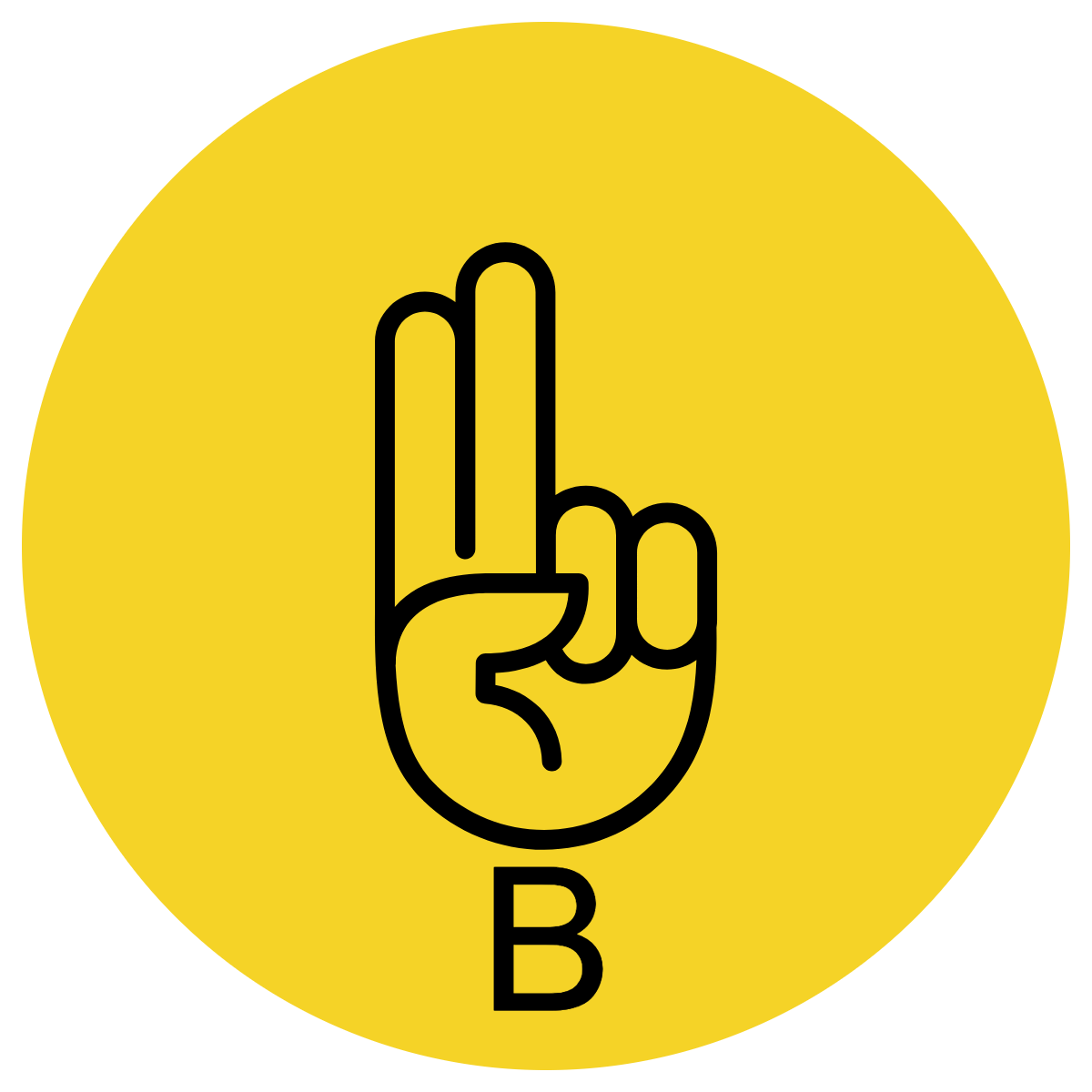 Multiple Choice
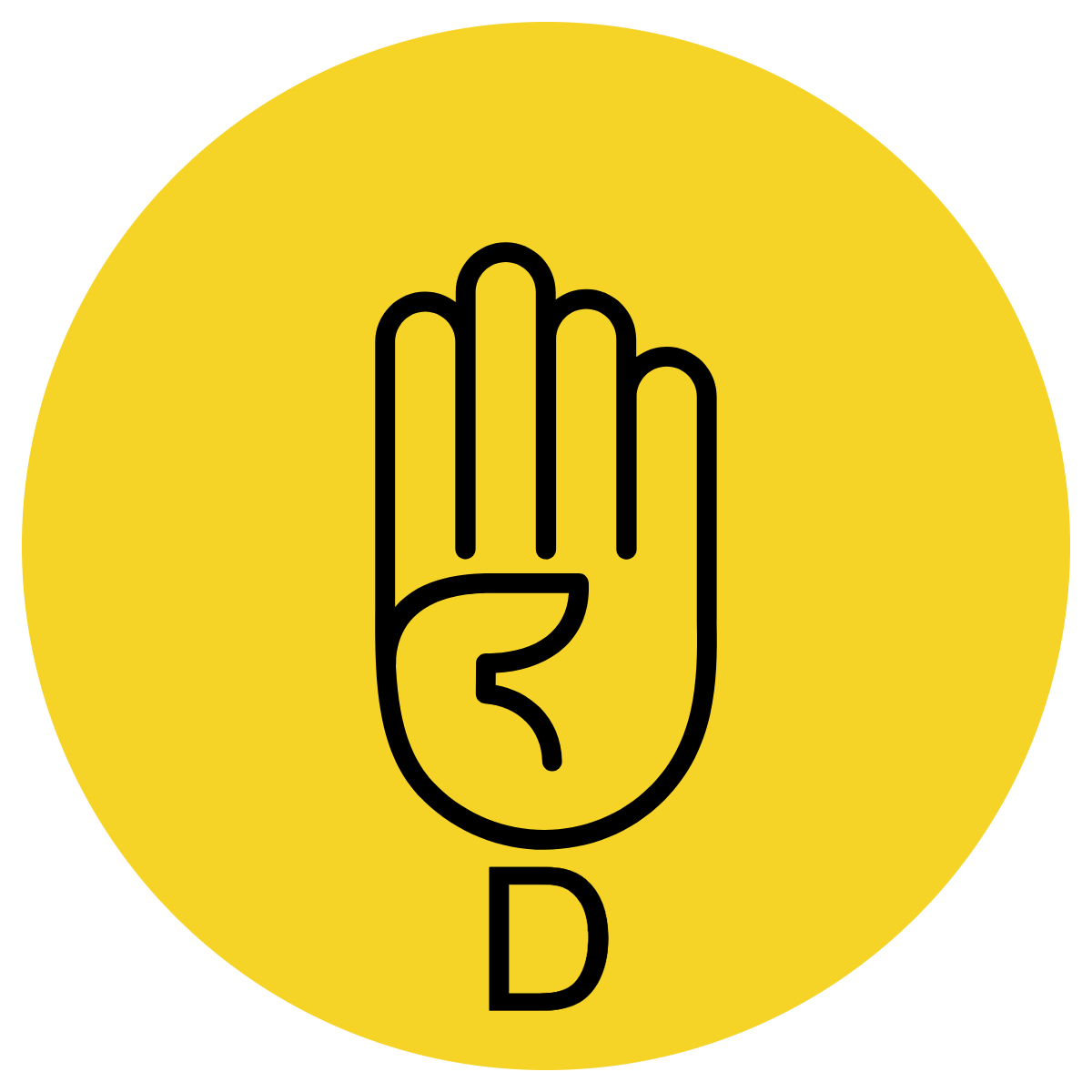 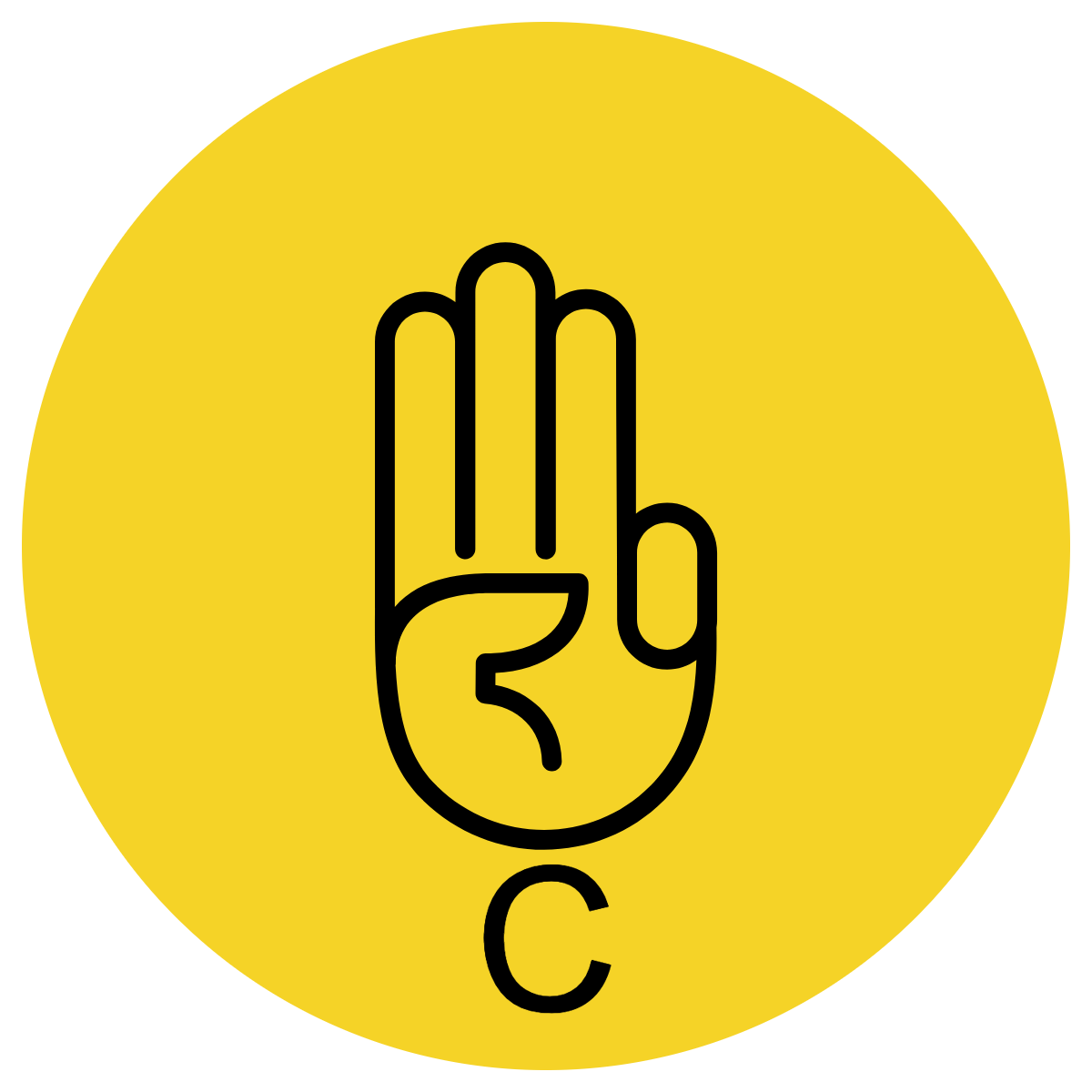 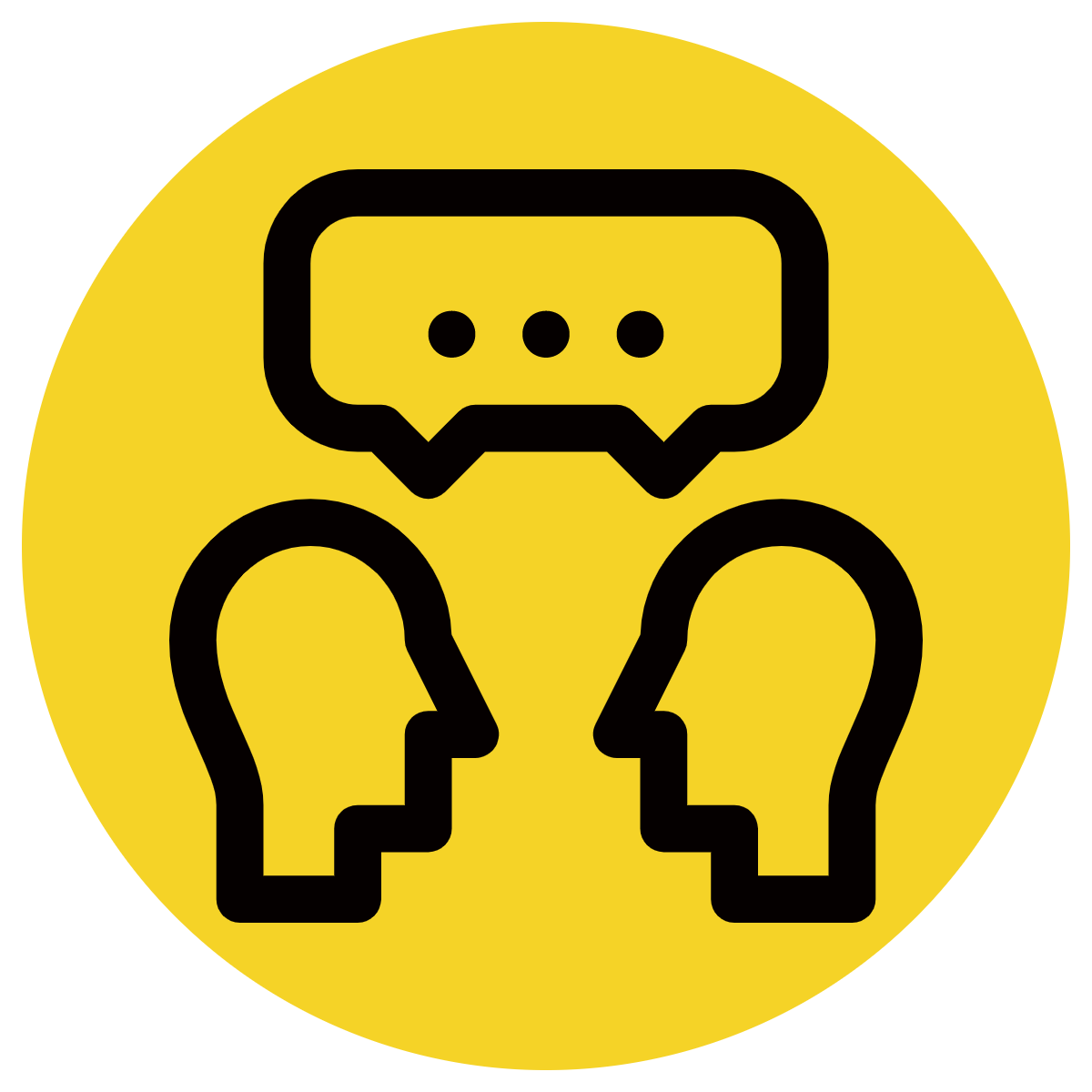 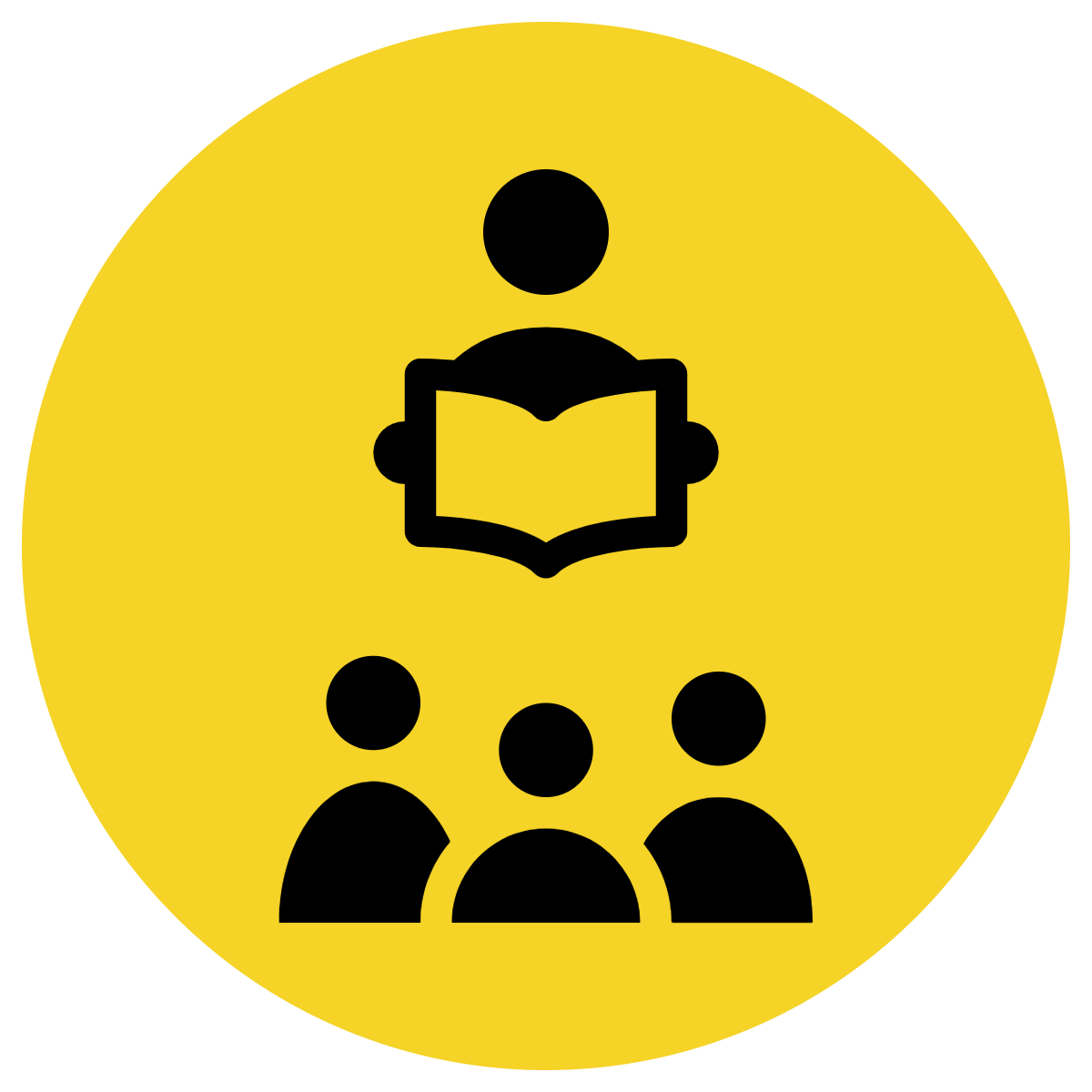 Pair Share
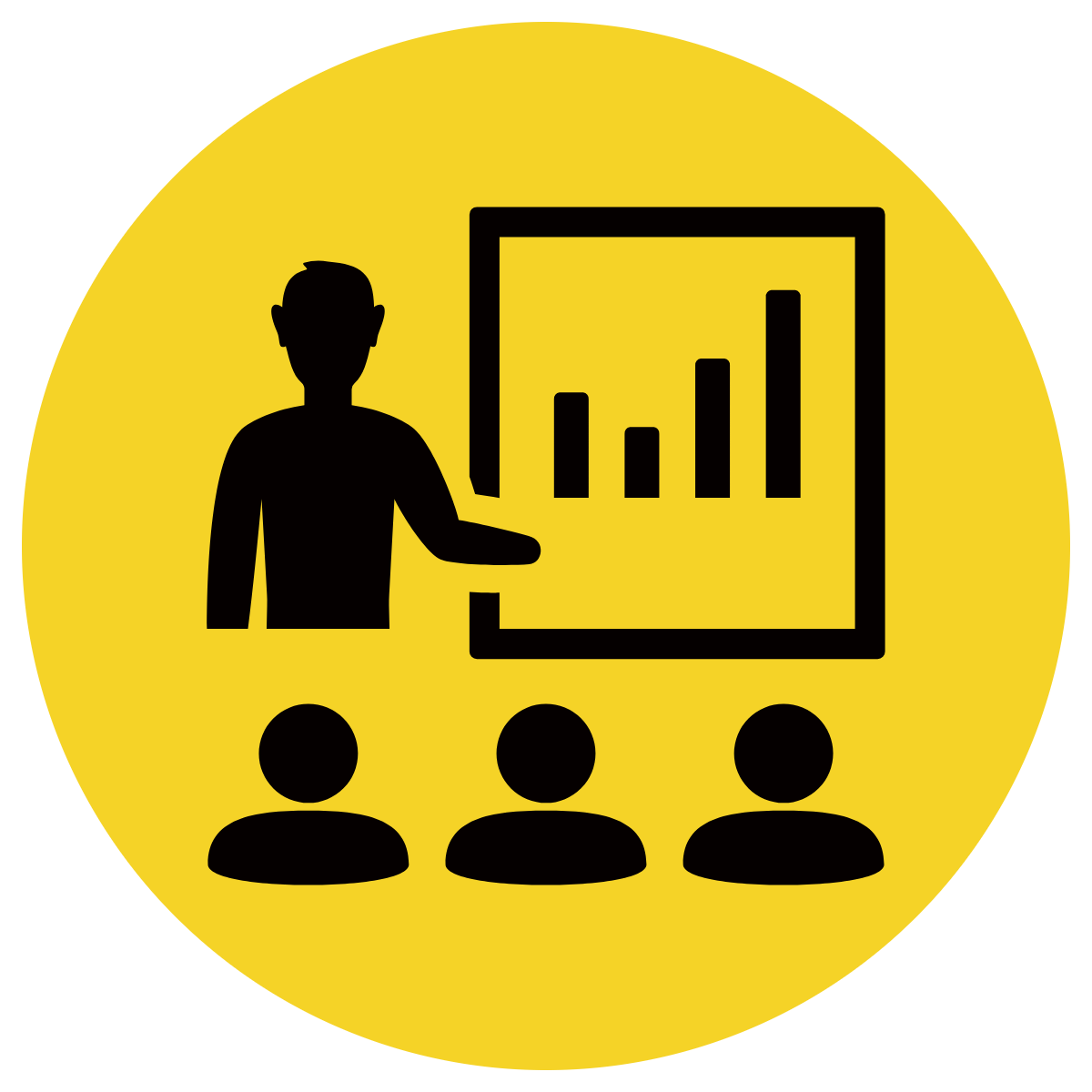 Track with me
Pick a Stick/Answer (non-volunteer)
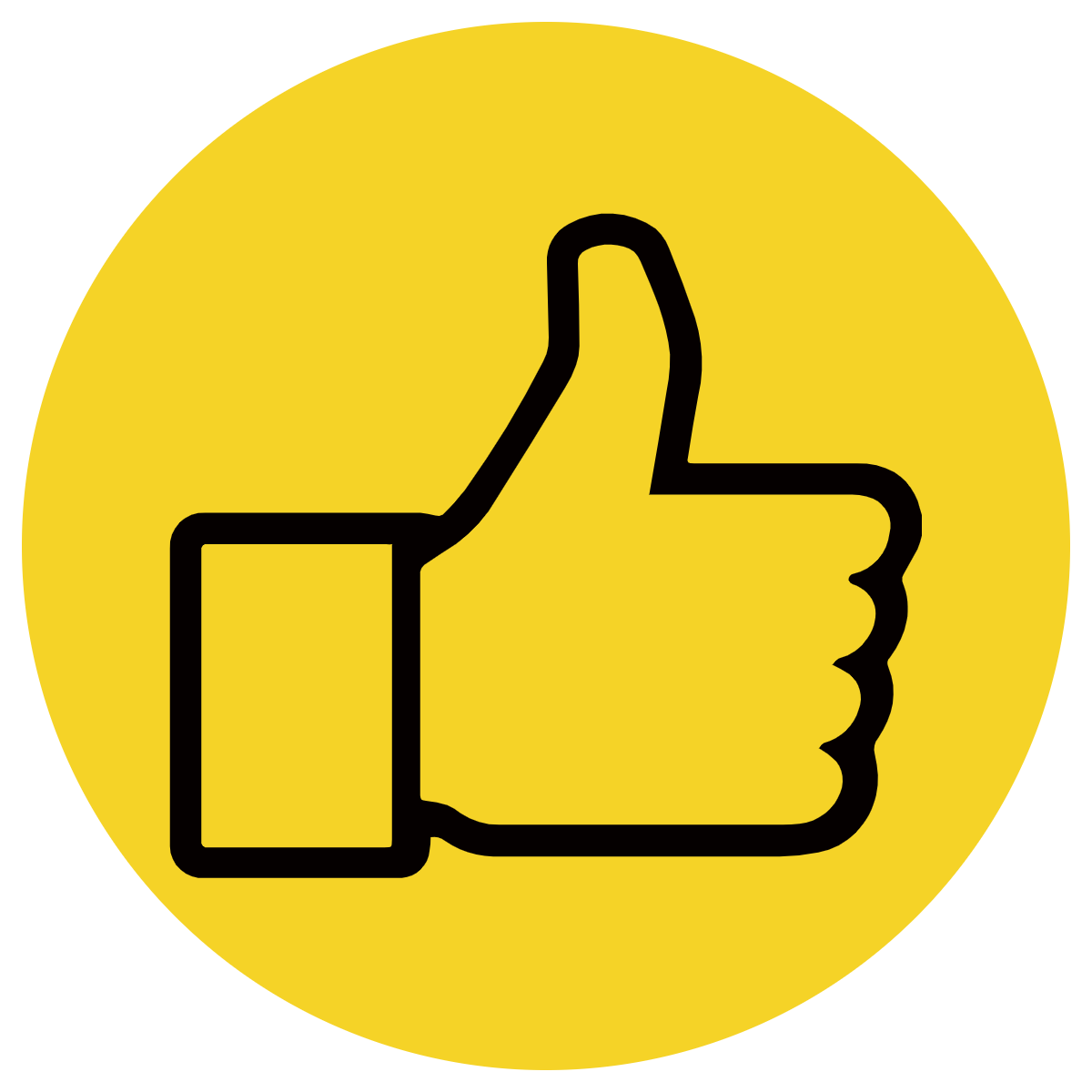 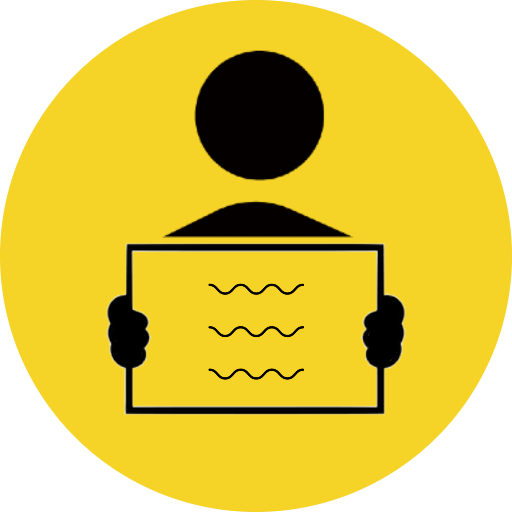 Whiteboards
Vote
Read with me
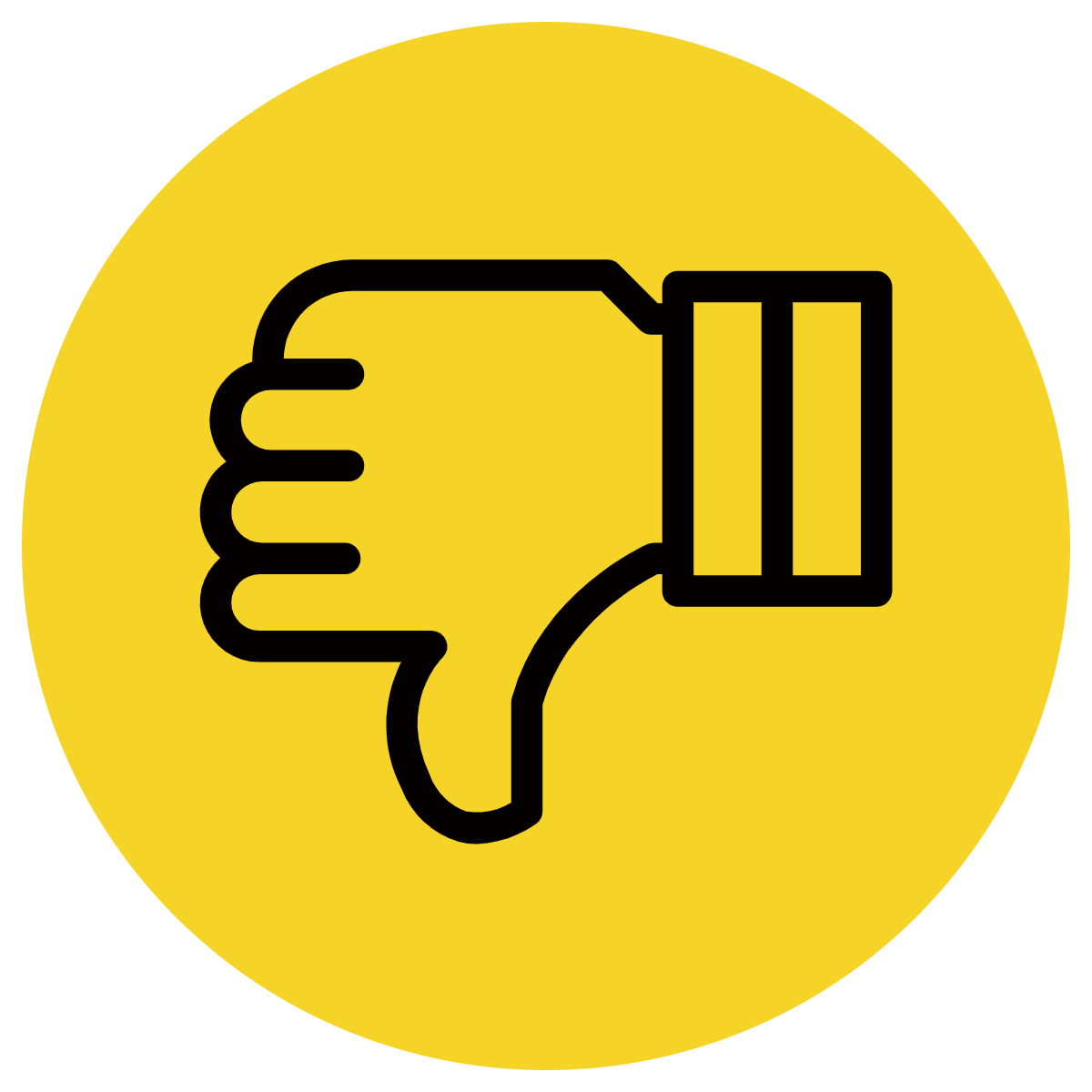 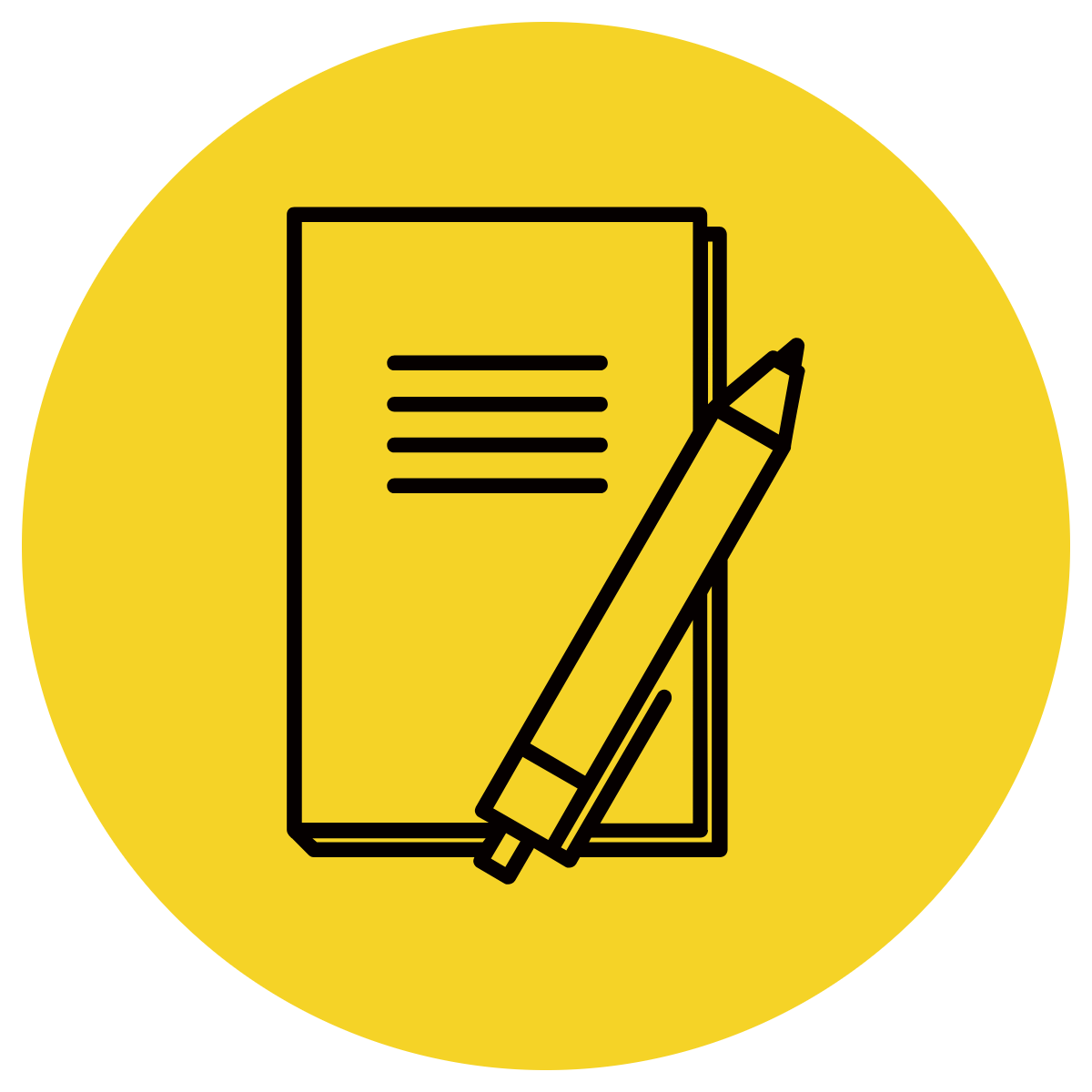 In Your Workbook
Learning Objective
We are learning to convert fragments to sentences.
Concept Development
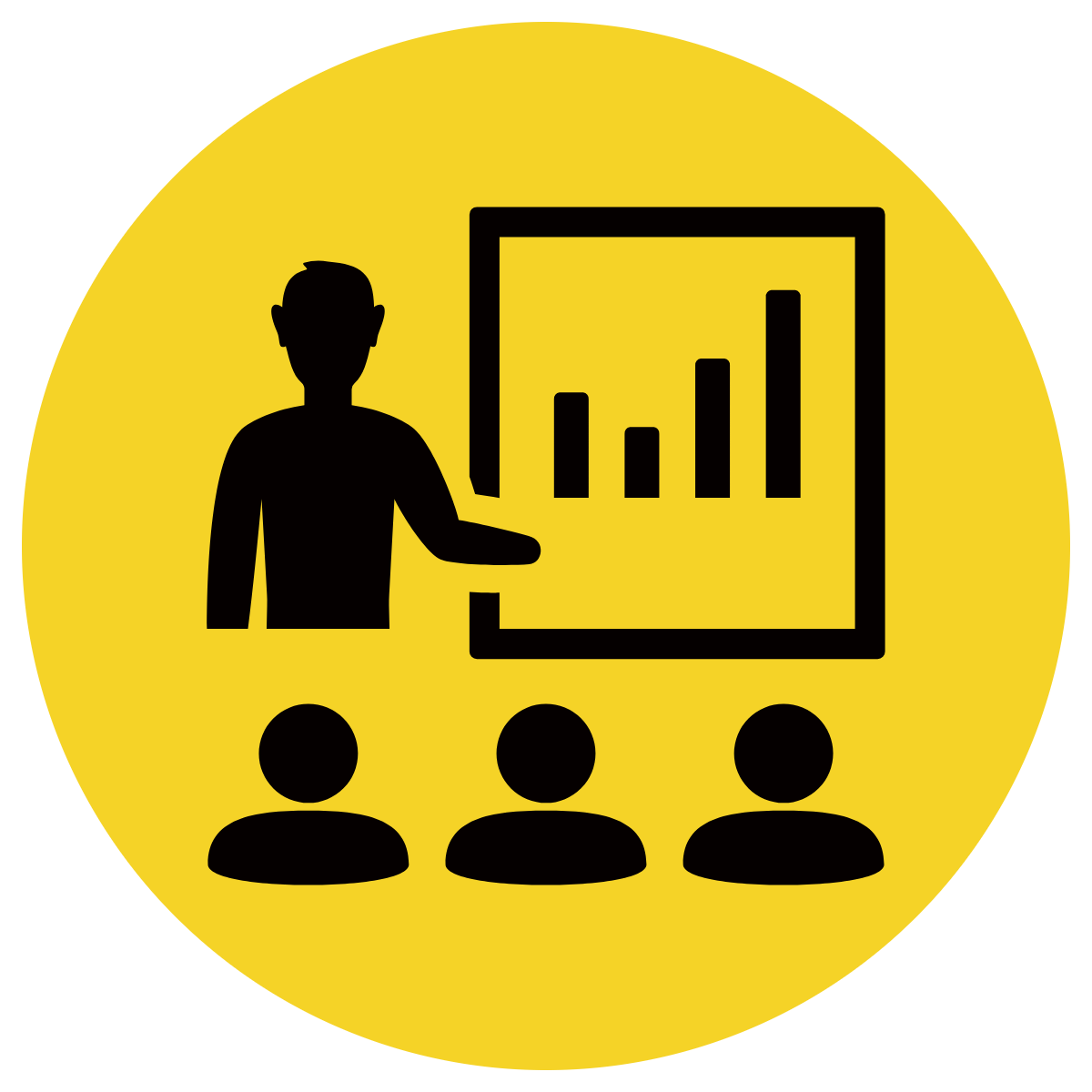 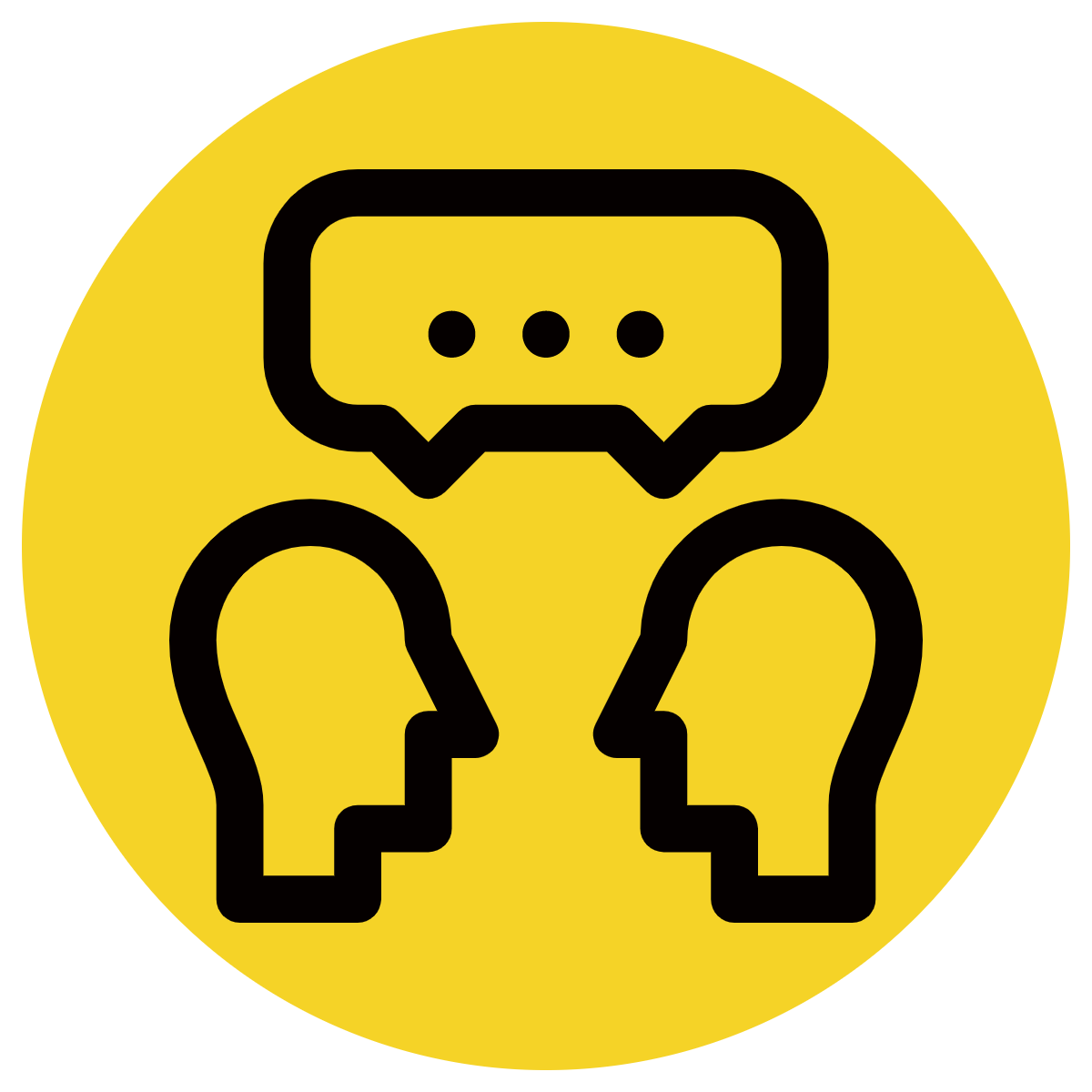 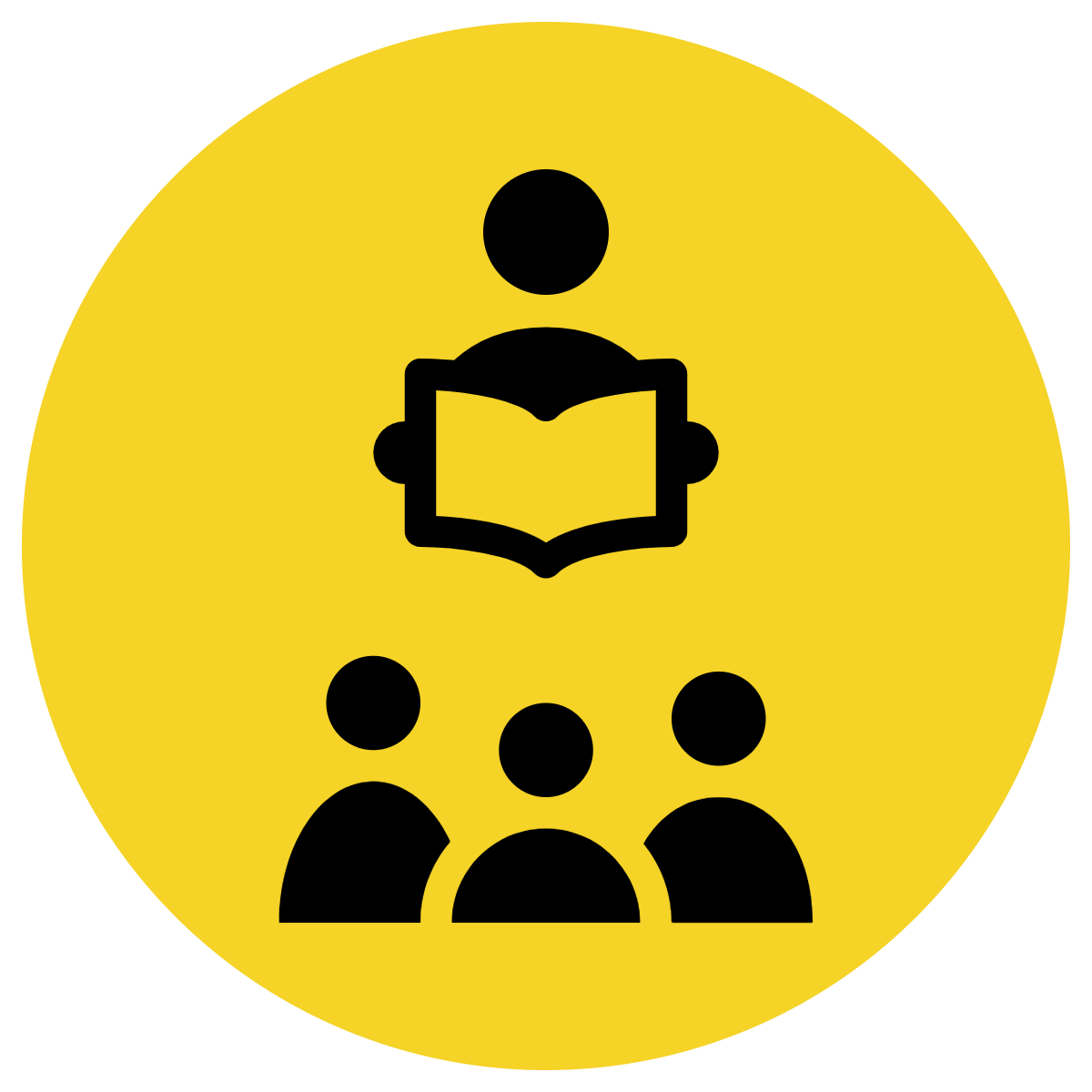 A sentence is a group of words that makes sense by itself.
It has a subject (what/who the sentence is about) and a verb (what the subject does, is or has).
It starts with a capital and ends with a punctuation mark.
CFU:
What is a sentence? 
Why is this an example of a sentence?
Examples:
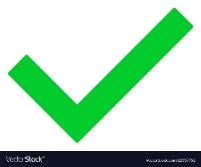 Does it…

	make sense? 

	have a subject (the WHO/WHAT)?

	have a verb (the DO)?

	begin with a capital letter?

	end with a full stop, exclamation 	mark or question mark?
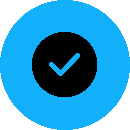 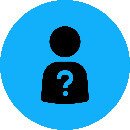 1. The dog ran to the park.
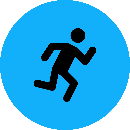 2. The children played in the pool.
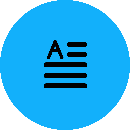 3. I went to the ice-cream shop.
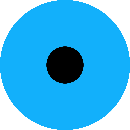 Concept Development
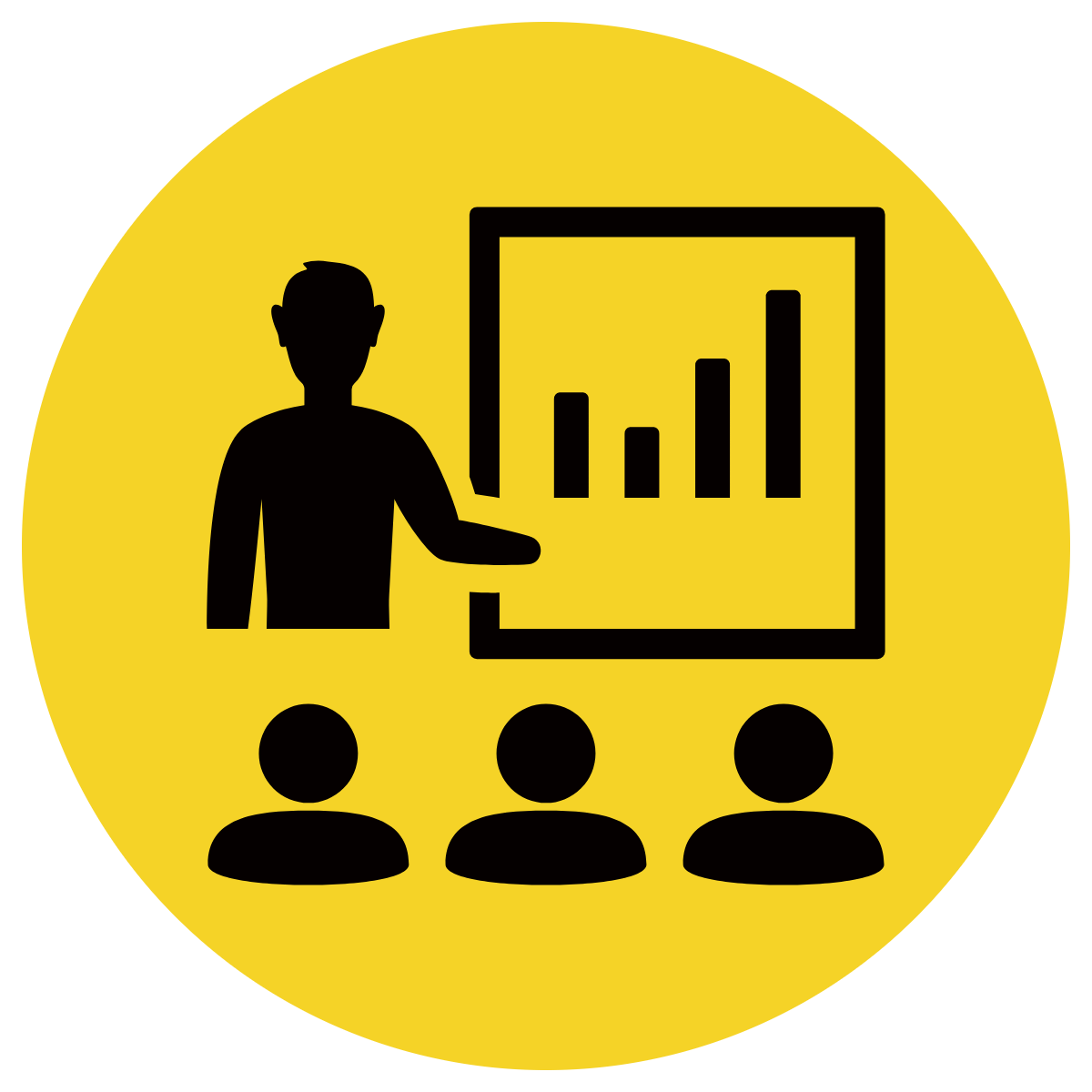 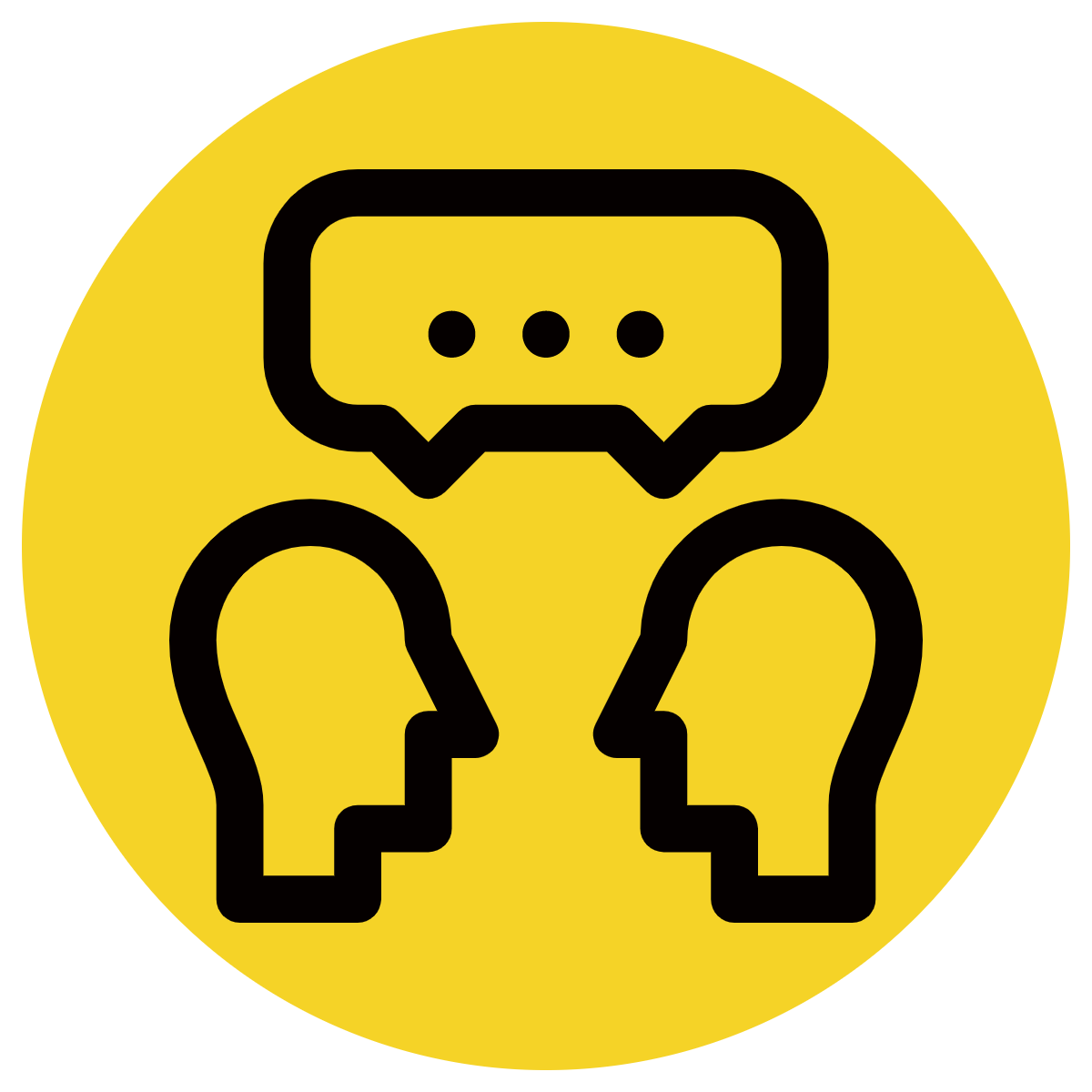 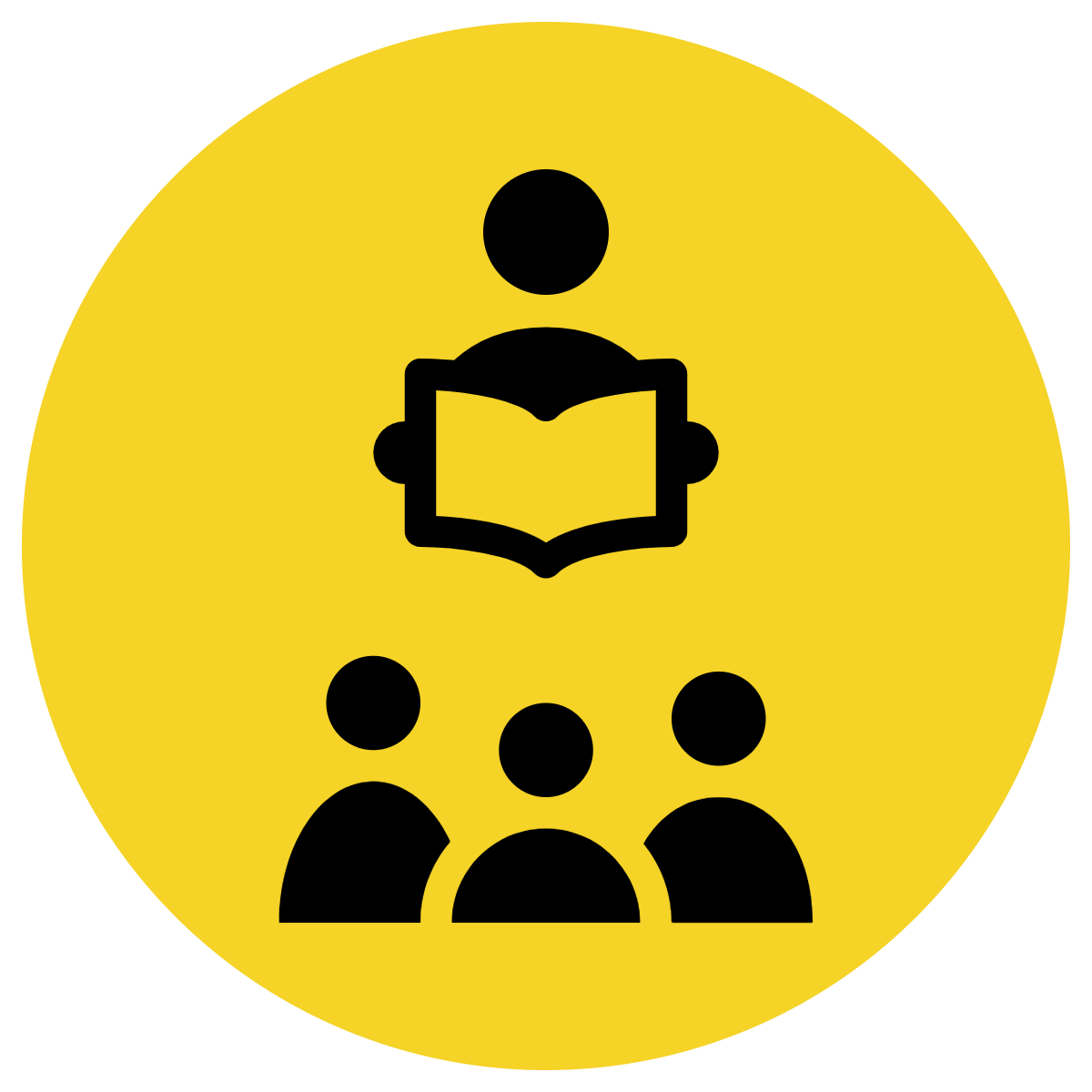 A sentence is a group of words that makes sense by itself.
It has a subject (what the sentence is about) and a verb (what the subject does, is or has).
It starts with a capital and ends with a punctuation mark.
CFU:
Why is this not an example of a sentence.
Non-Examples:
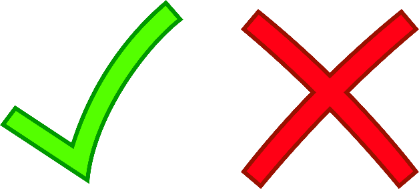 1. The fluffy chicken.
This is not a sentence because it does not have a verb. It does not make sense by itself.  This is a fragment.
2. Closes at dark.
This is not a sentence because it does not have a subject. It does not make sense by itself. This is a fragment.
Concept Development
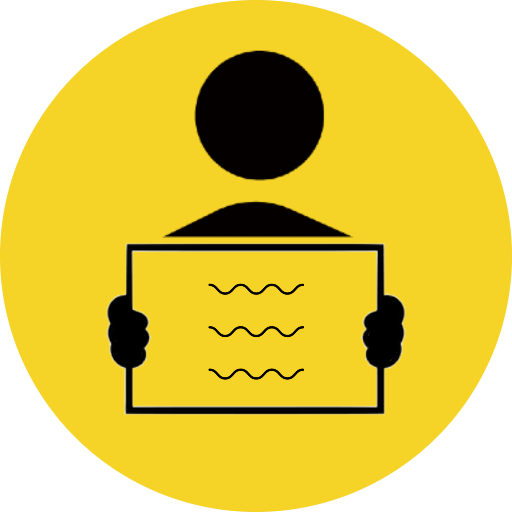 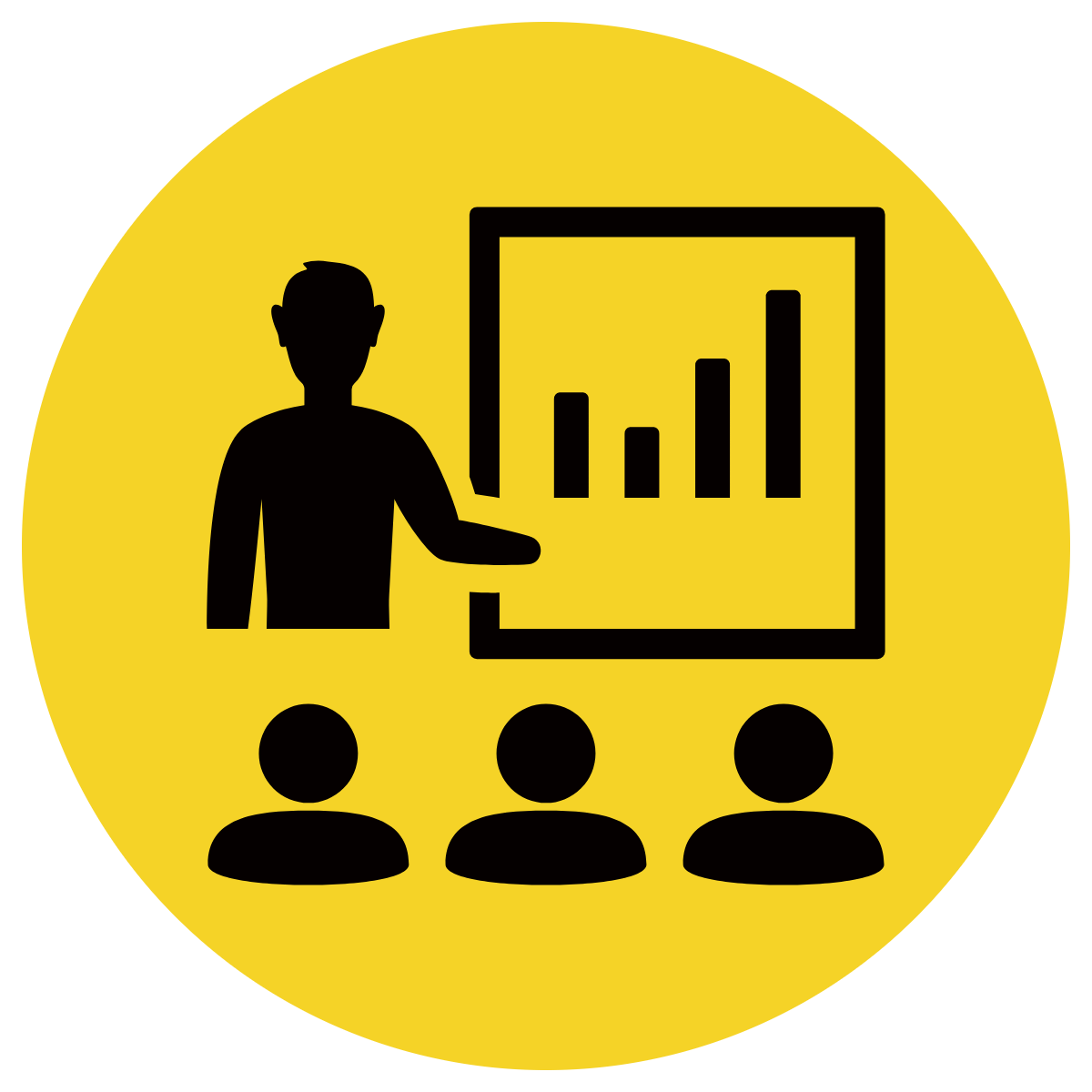 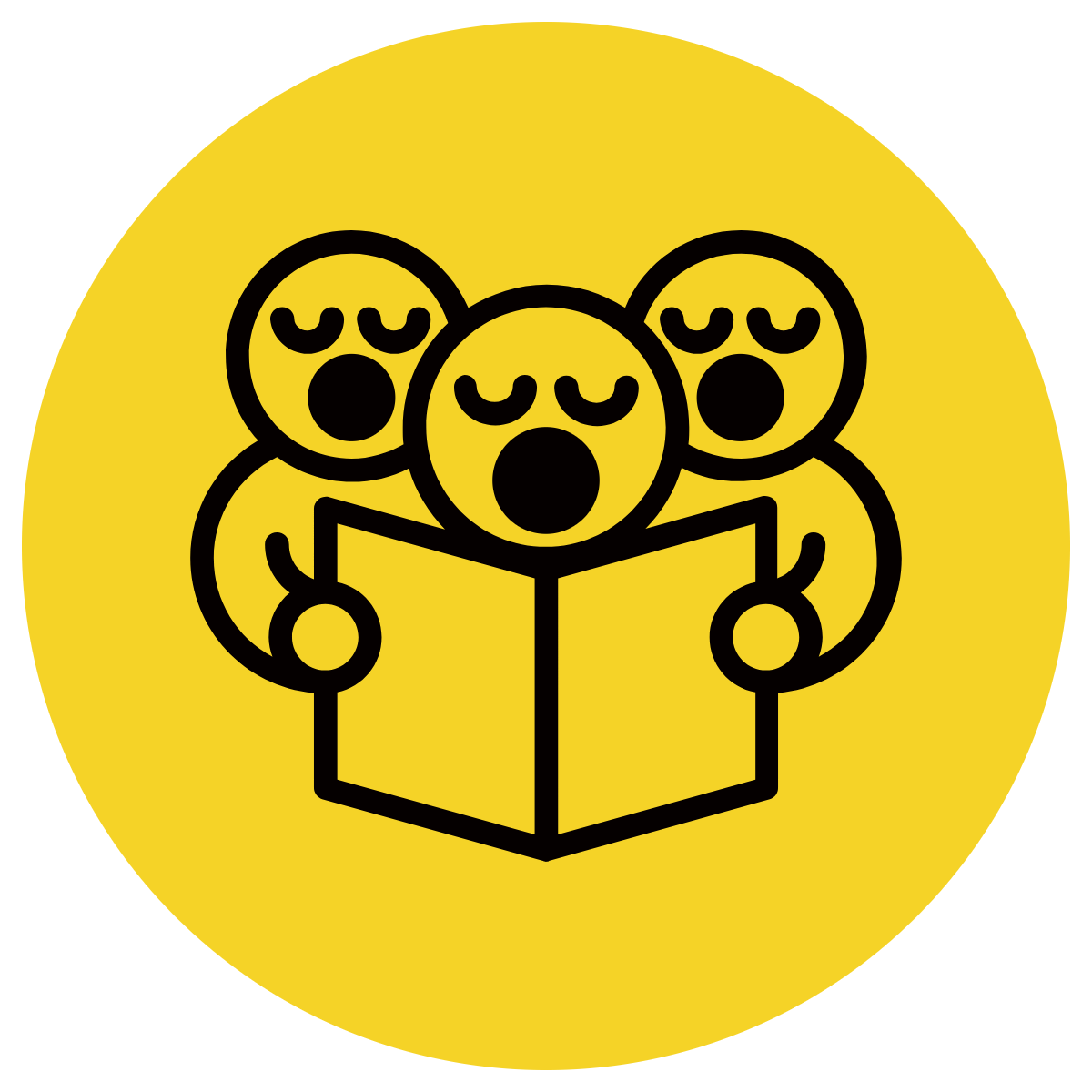 Add a subject (the WHO/WHAT) to convert the fragment to a sentence.
CFU:
Sentence frame: I converted this fragment to a sentence by adding…
1. ___________ ran around the track.
The children
Does it…

	make sense? 

	have a subject (the WHO/WHAT)?

	have a verb (the DO)?

	begin with a capital letter?

	end with a full stop, exclamation 	mark or question mark?
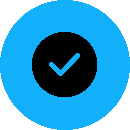 Did you
2. _____________ come to see me?
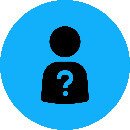 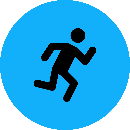 She
3. _____________ sits at the table.
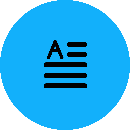 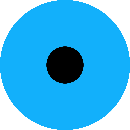 Concept Development
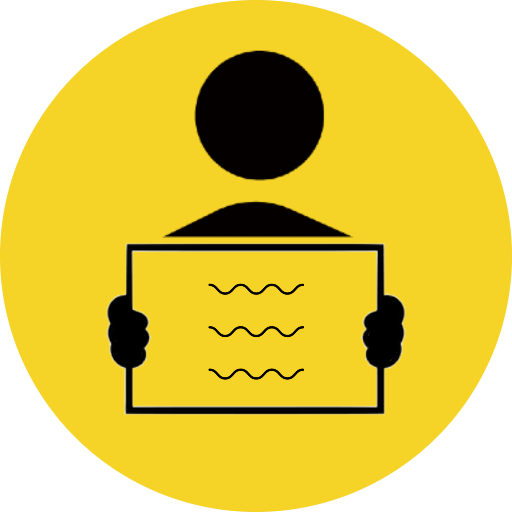 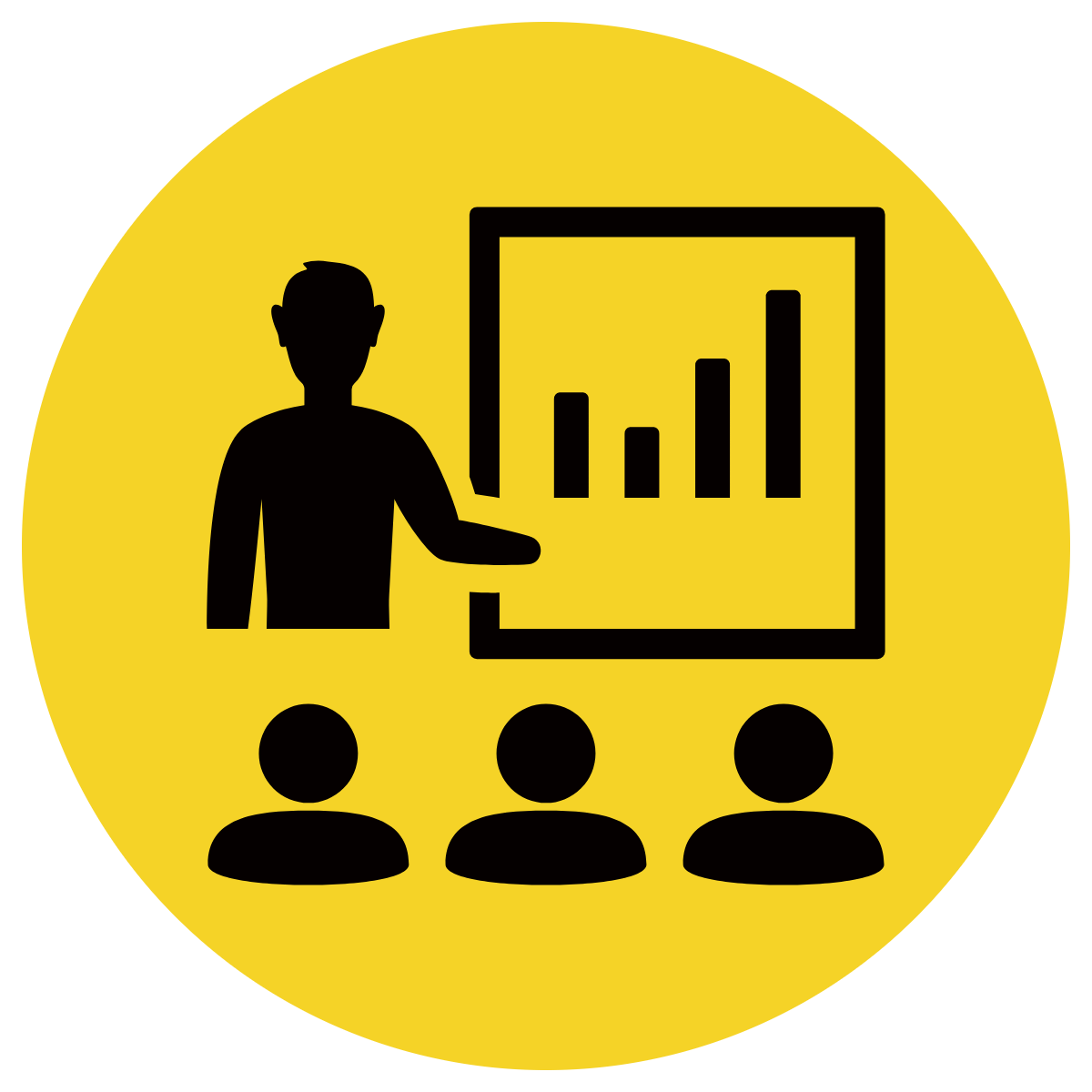 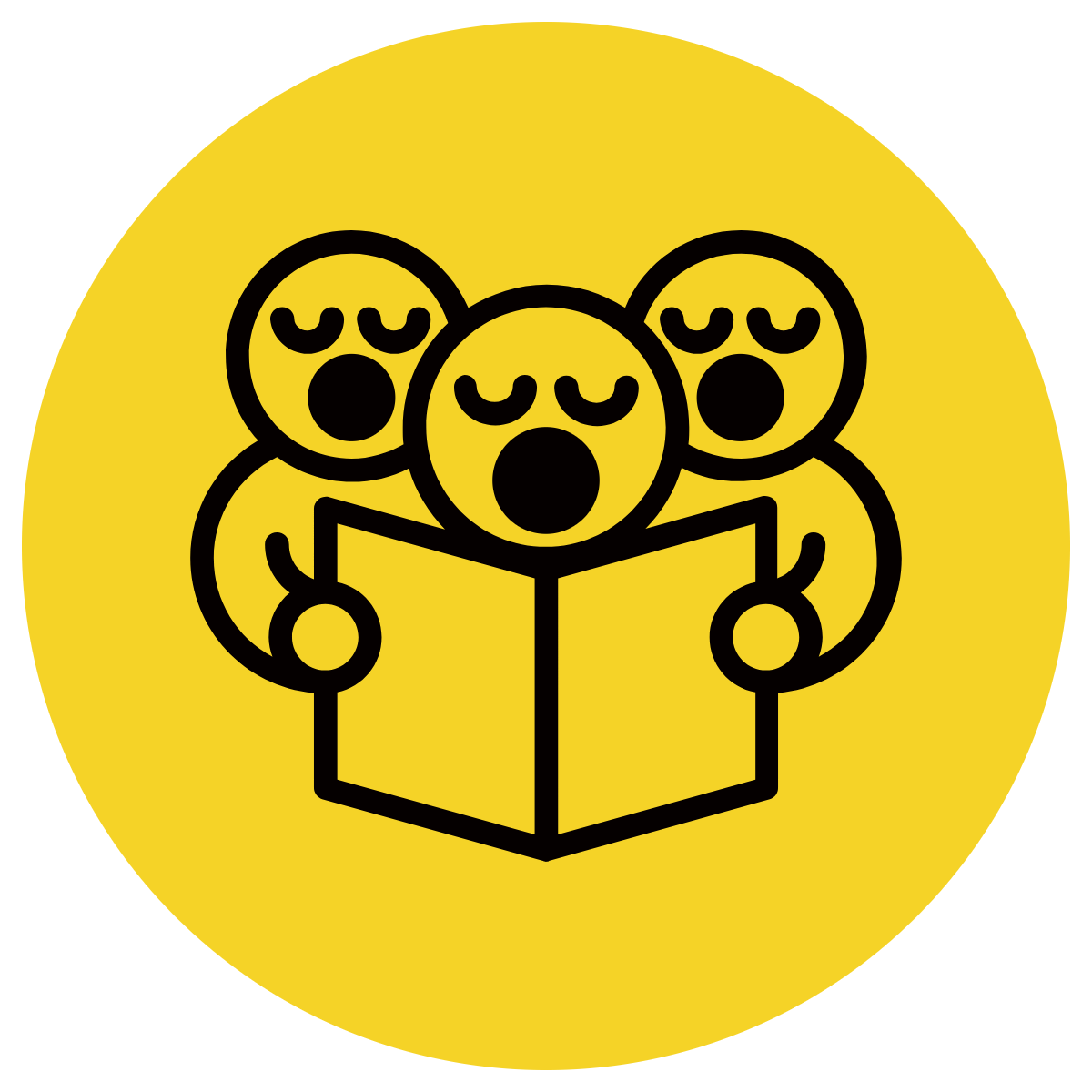 Add a verb (the DO) to convert the fragment to a sentence.
CFU:
Sentence frame: I converted this fragment to a sentence by adding…
1. My sister ____________ on the trampoline.
jumps
Does it…

	make sense? 

	have a subject (the WHO/WHAT)?

	have a verb (the DO)?

	begin with a capital letter?

	end with a full stop, exclamation 	mark or question mark?
2. The children __________ with their toys.
played
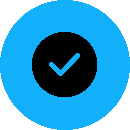 scratch
3. Did the cat _______________ her post?
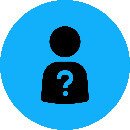 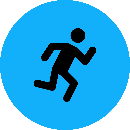 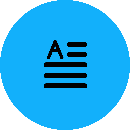 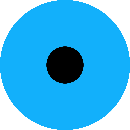 Hinge Point Question
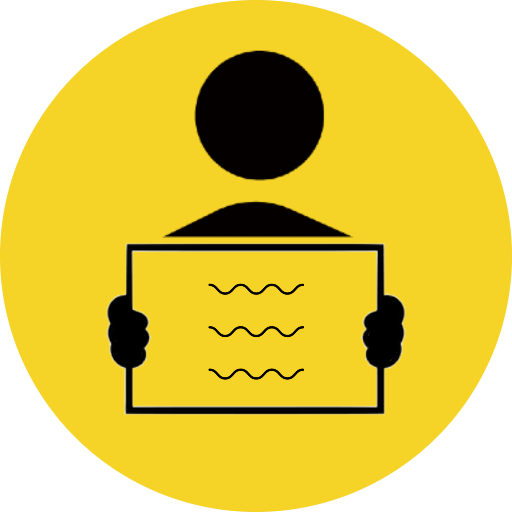 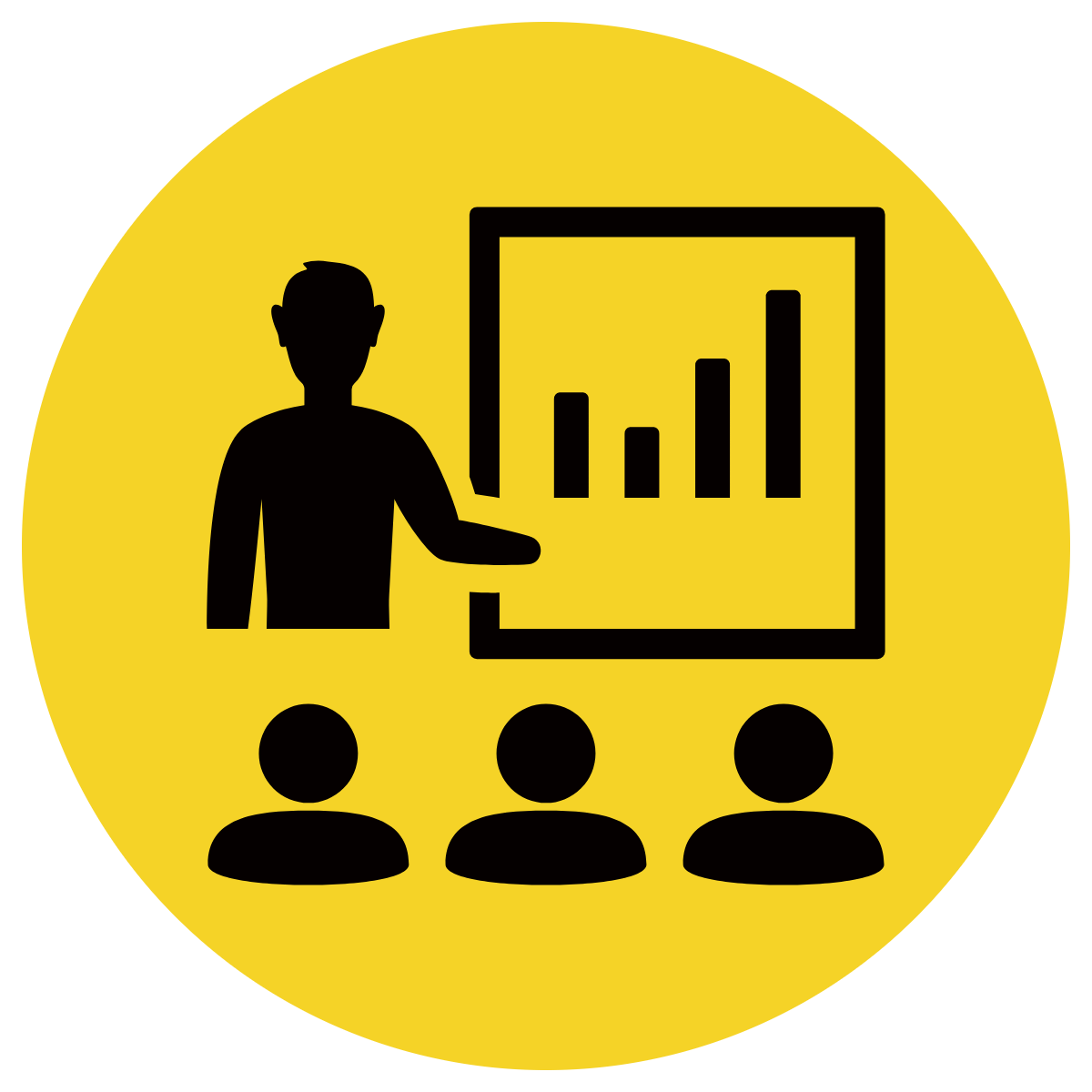 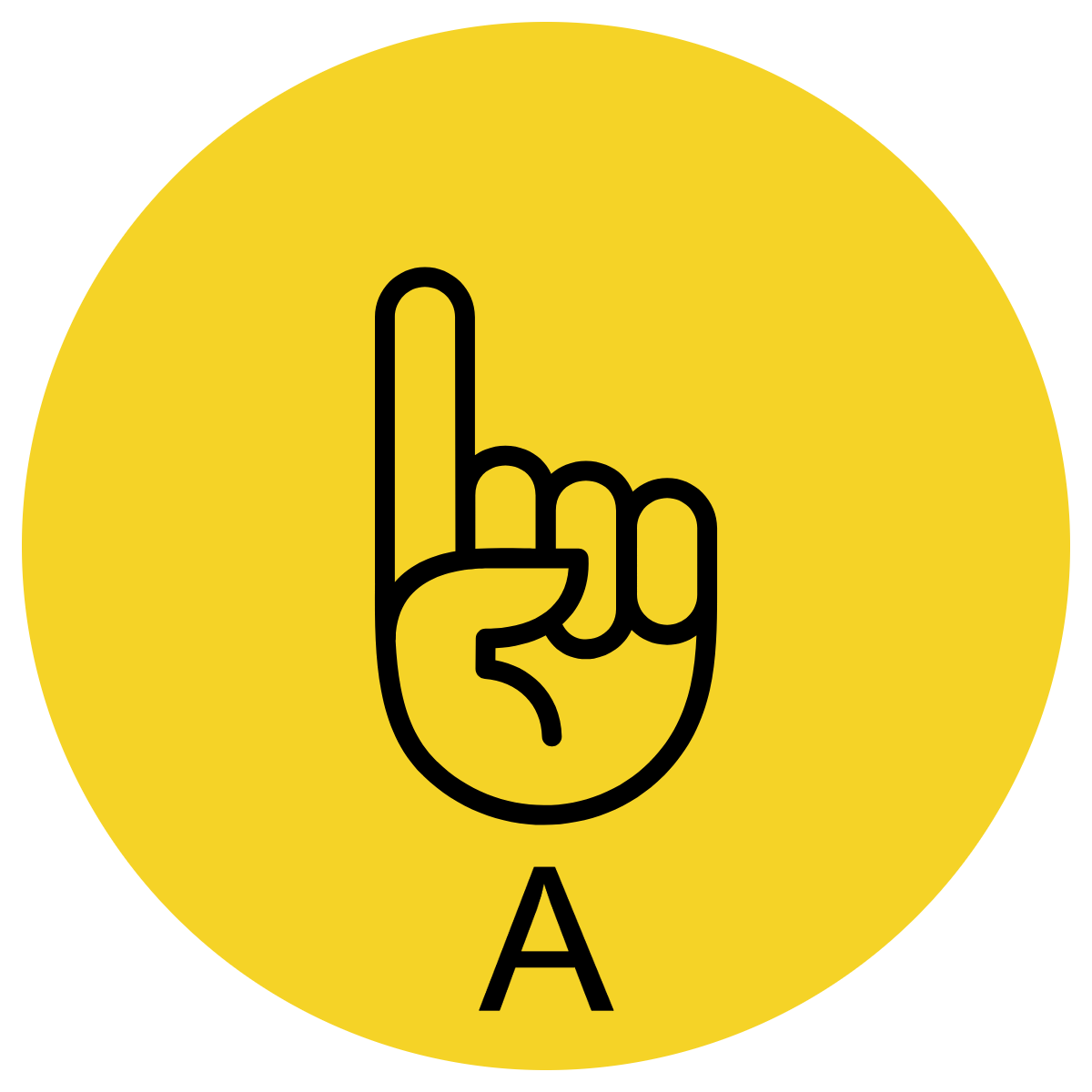 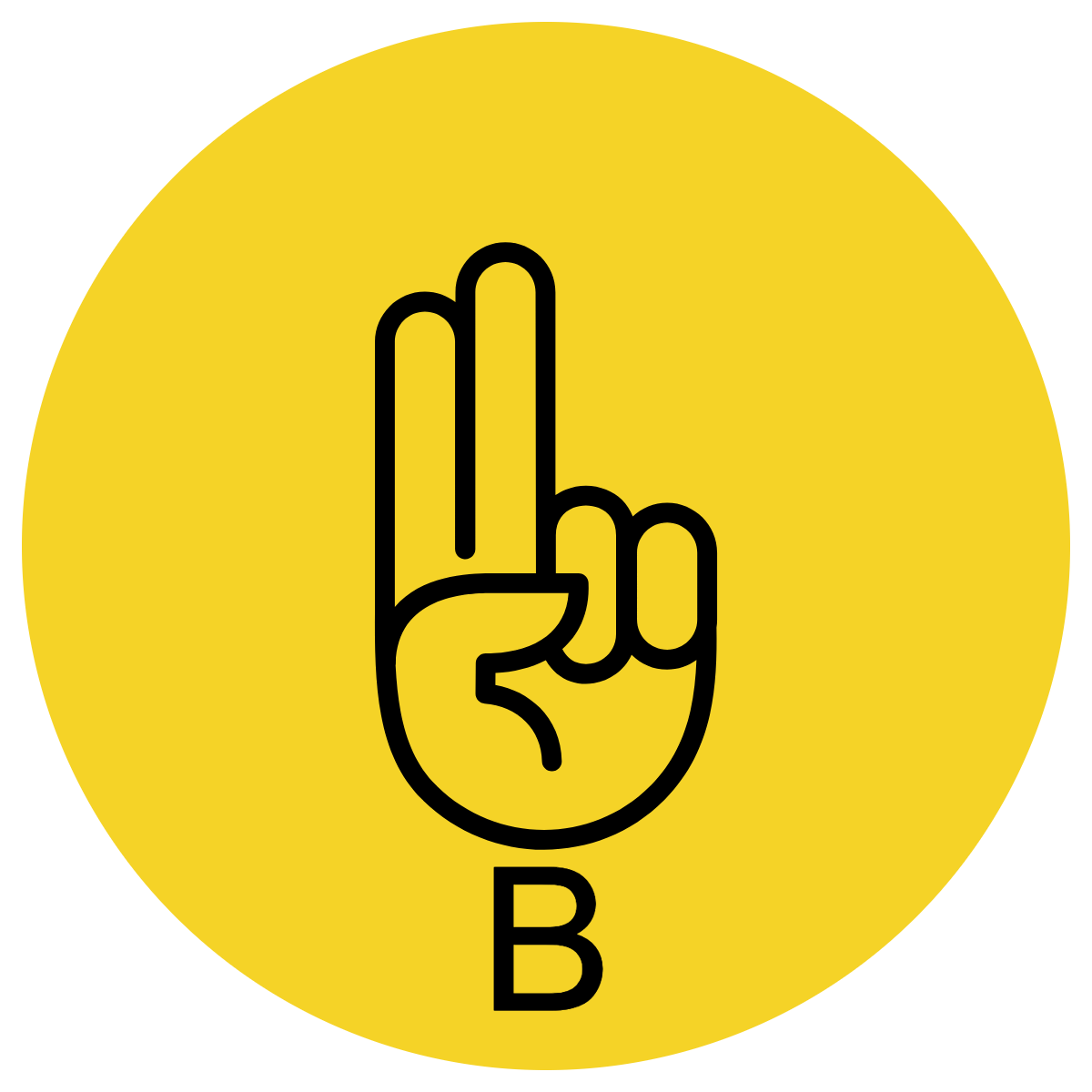 Which of the following could be sentences made from 
this fragment: The cat food.
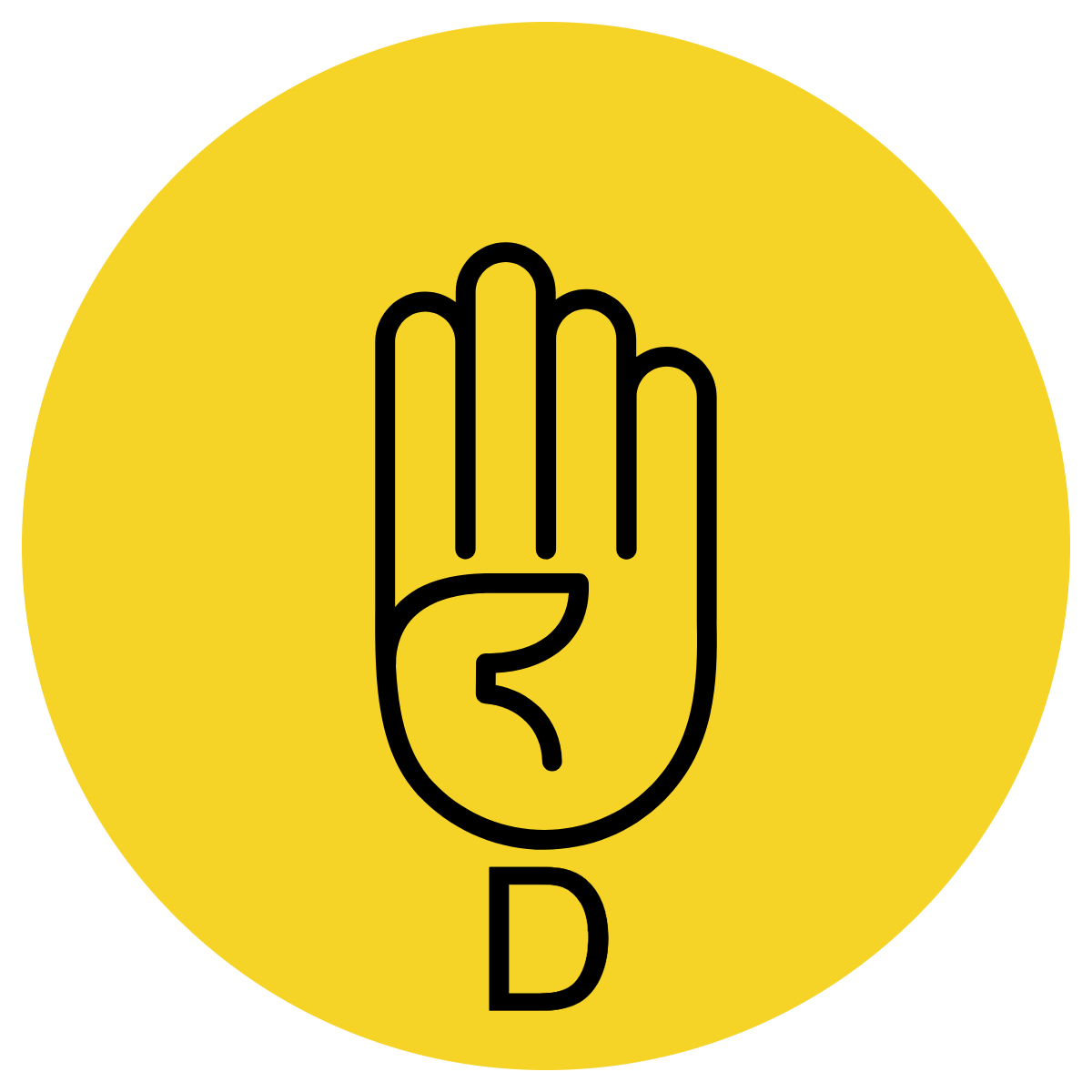 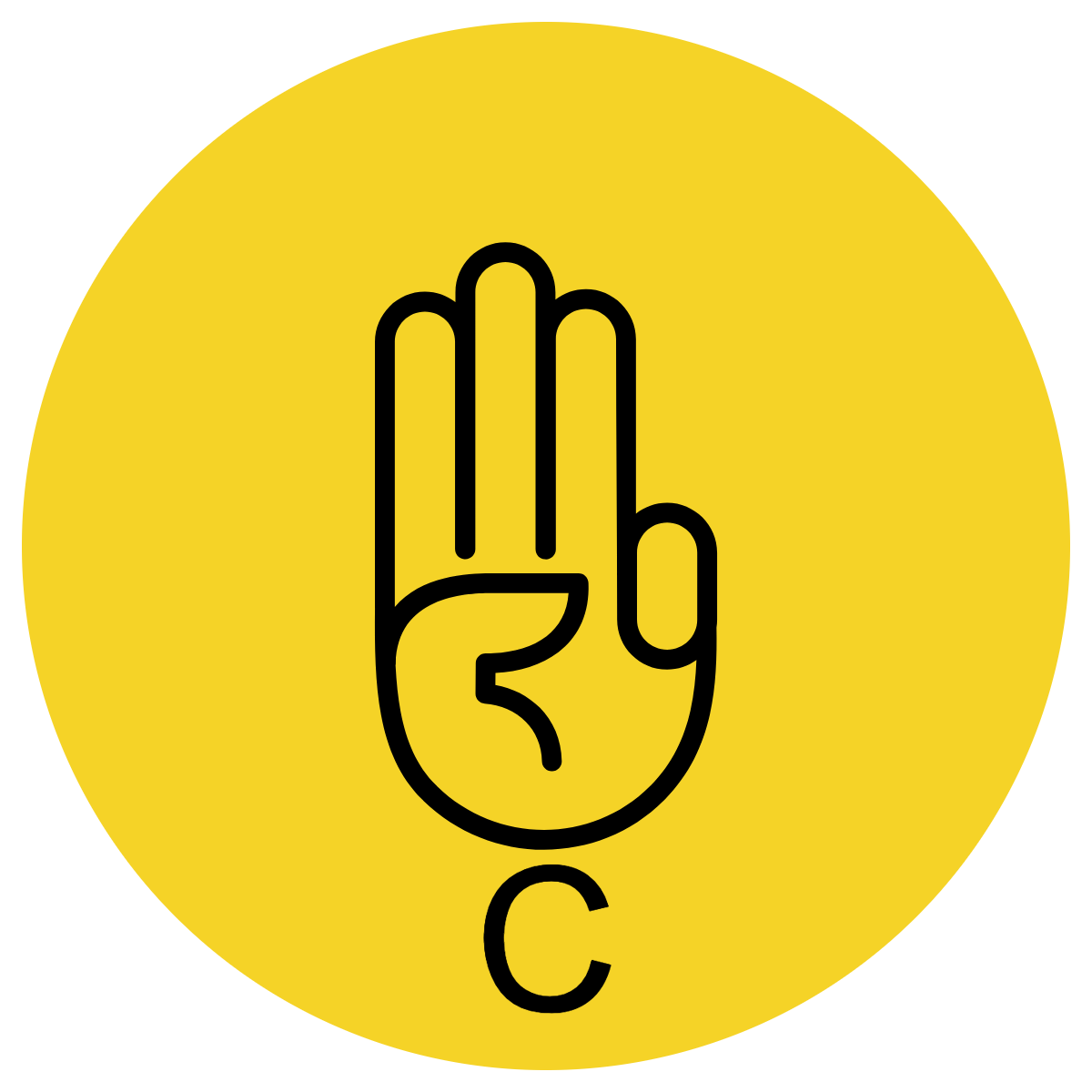 CFU:
Why is it/ isn’t it a an example of a fragment/ sentence?
1.  The cat ate the food.
The cat food tray.
The cat food fell on the floor. 
I bought the cat food.
Ate the cat food.
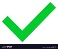 Does it…

	make sense? 

	have a subject (the WHO/WHAT)?

	have a verb (the DO)?

	begin with a capital letter?

	end with a full stop, exclamation 	mark or question mark?
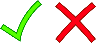 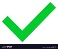 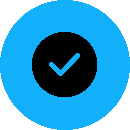 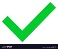 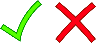 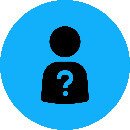 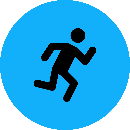 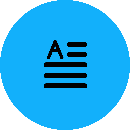 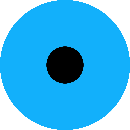 Concept Development- 
re-explanation
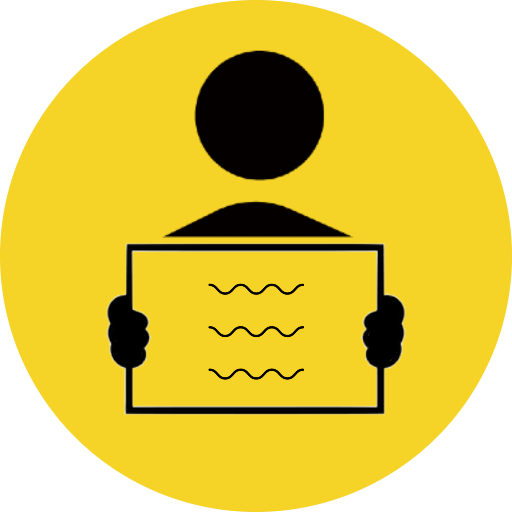 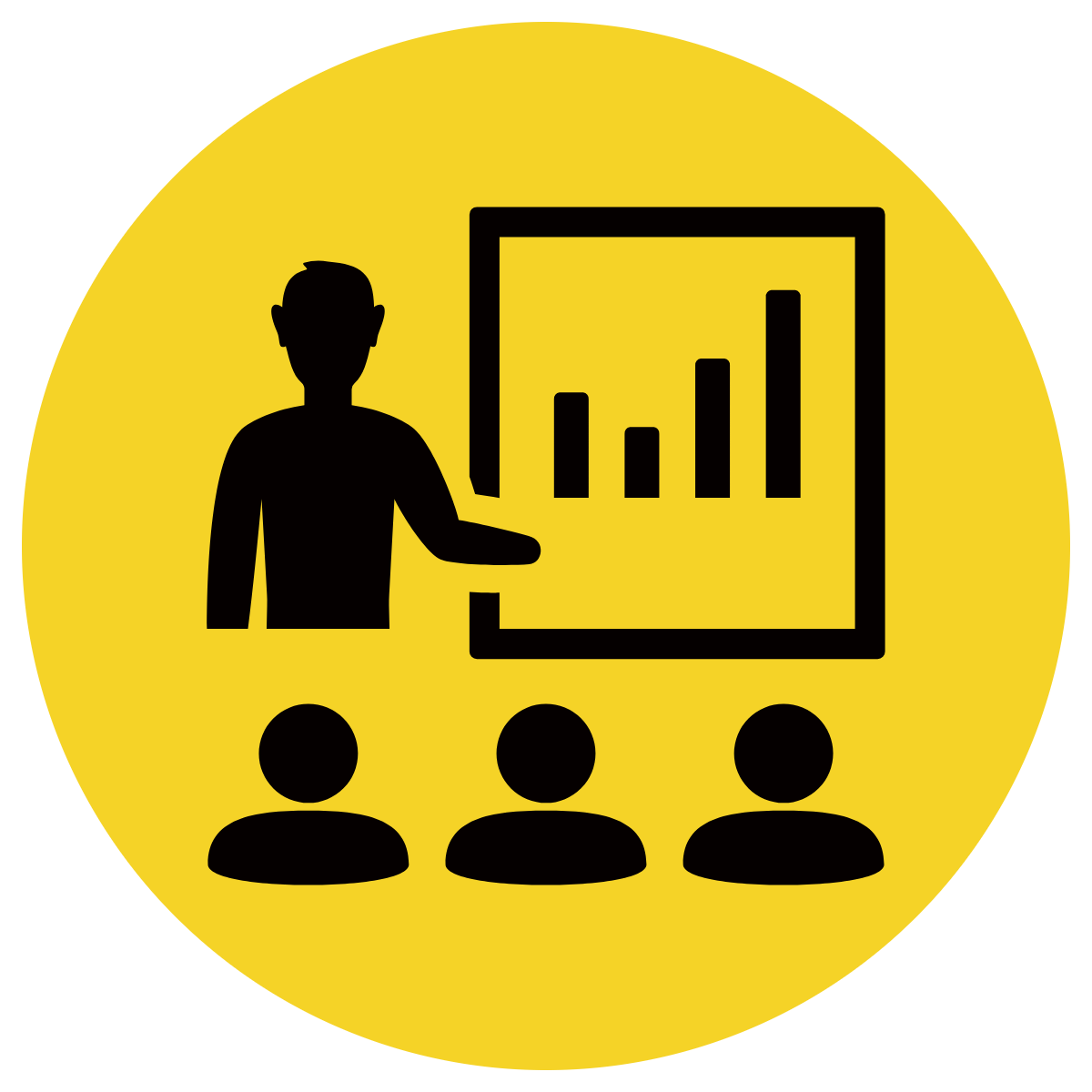 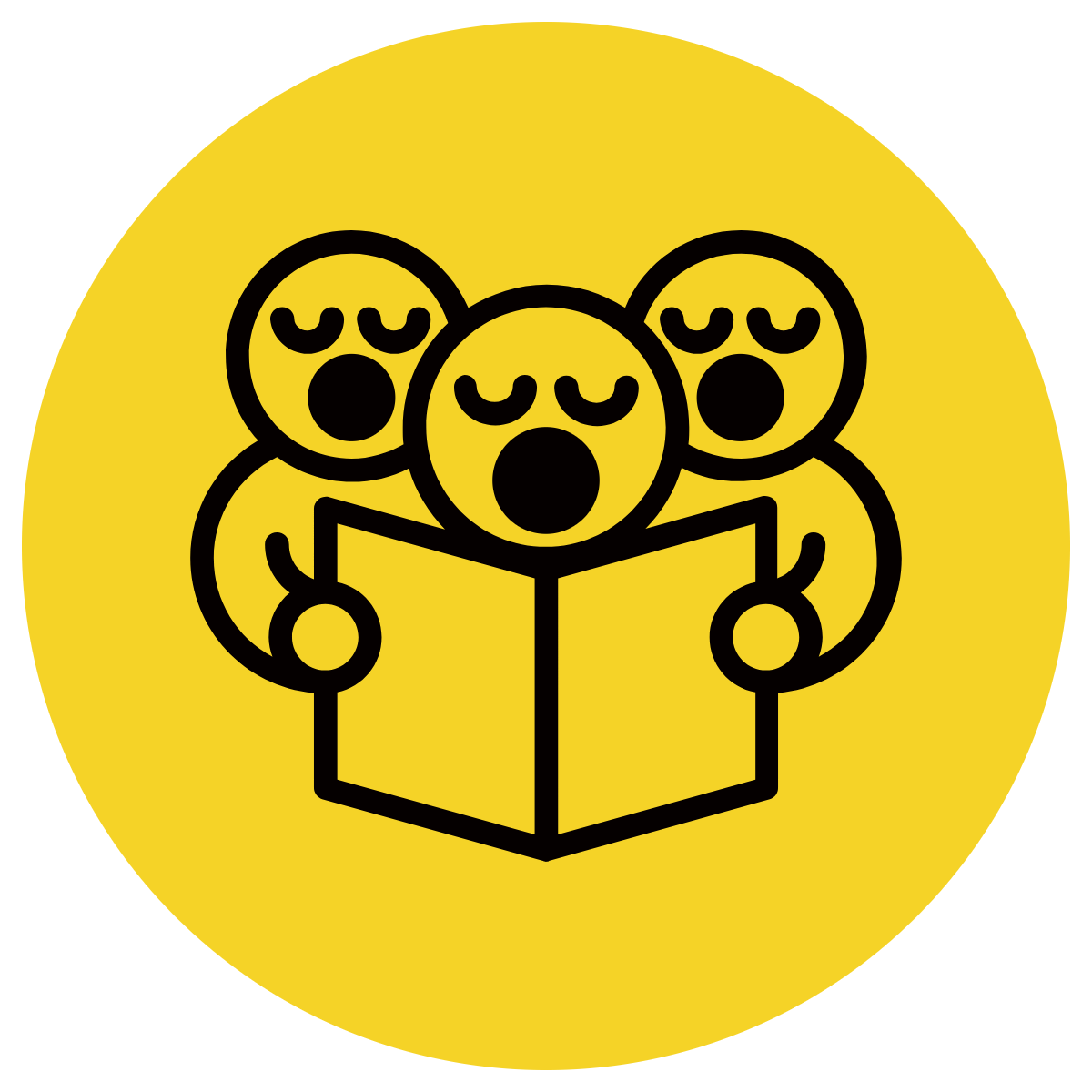 Add a subject (the WHO/WHAT) and/or a verb (the DO) to convert the fragment to a sentence.
1. The fish tank.
Does it…

	make sense? 

	have a subject (the WHO/WHAT)?

	have a verb (the DO)?

	begin with a capital letter?

	end with a full stop, exclamation 	mark or question mark?
The fish ___________ in the tank.
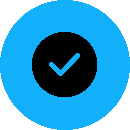 2. Jumped on the bed.
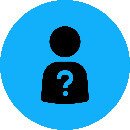 _______________ jumped on the bed.
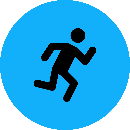 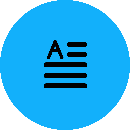 3. Such a big job!
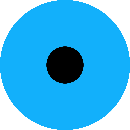 ________________ such a big job!
I do
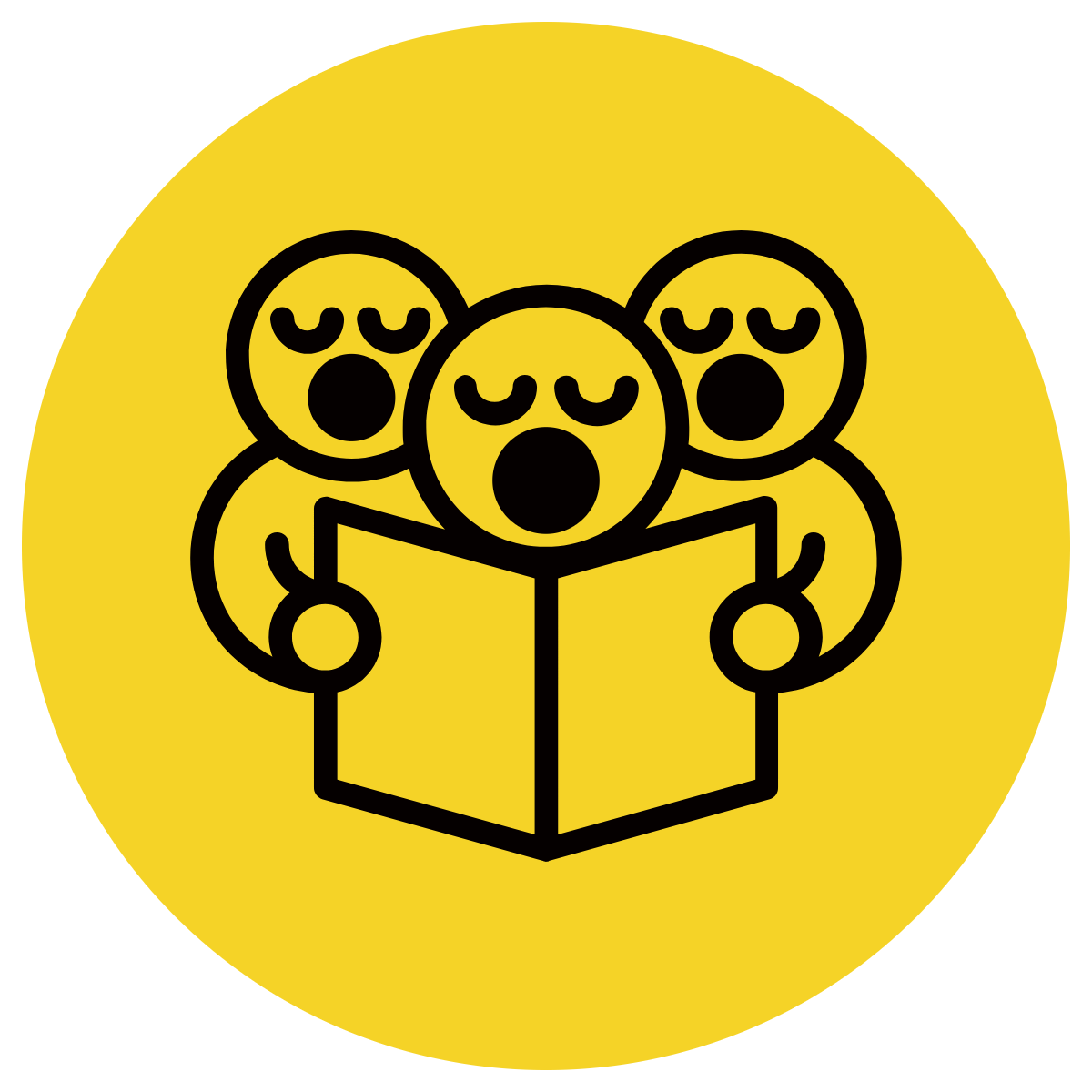 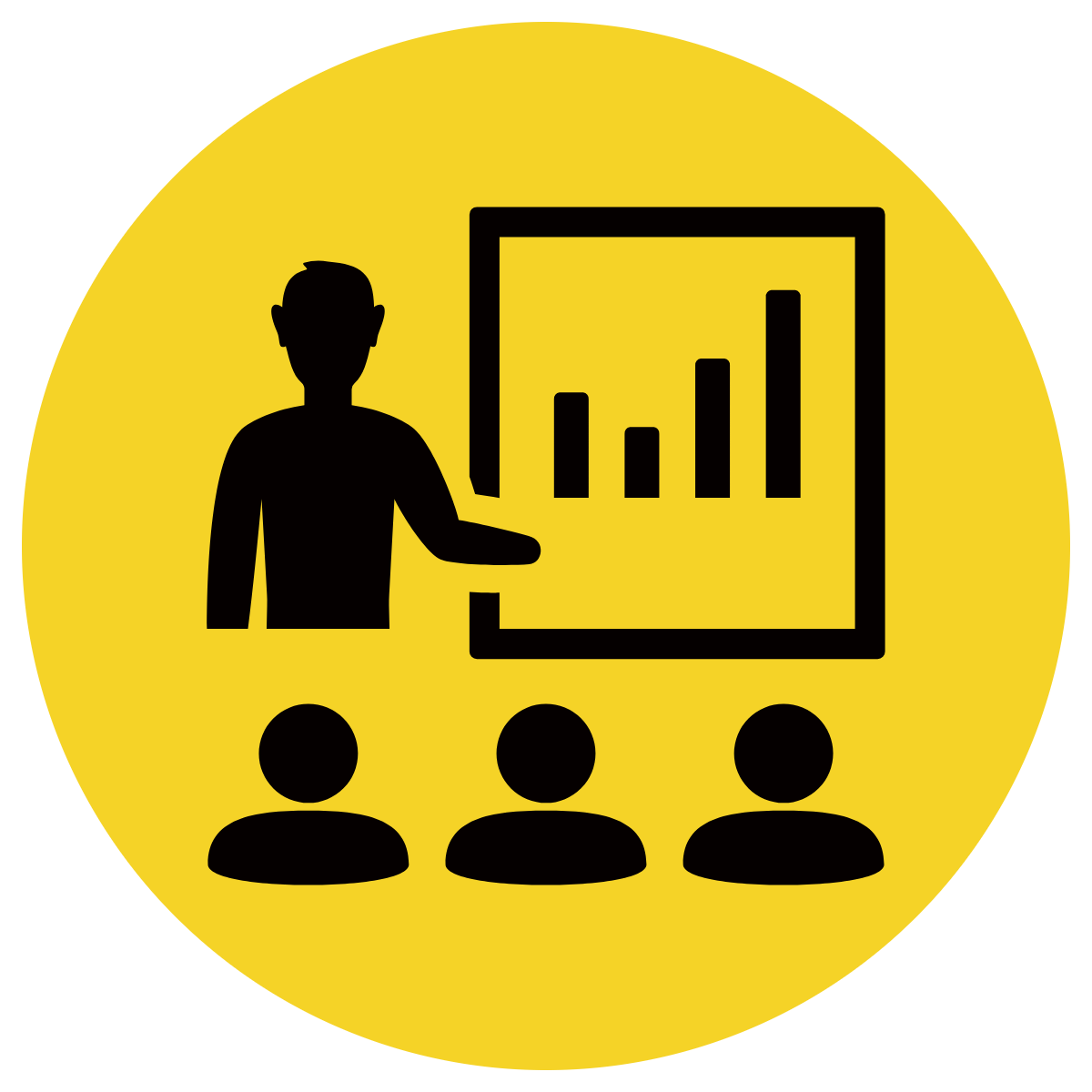 Convert the fragment to a sentence by adding a subject (the WHO/WHAT) or a verb (the DO).
CFU:
Am I missing the subject?
Am I missing the verb?
1. Walks to the store.
Does it…

	make sense? 

	have a subject (the WHO/WHAT)?

	have a verb (the DO)?

	begin with a capital letter?

	end with a full stop, exclamation 	mark or question mark?
Sarah walks to the store.
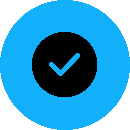 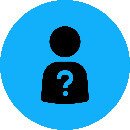 2. Can jump into the hoop?
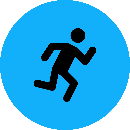 Can you jump into the hoop?
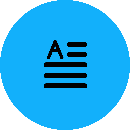 3. This weather!
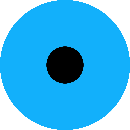 I love this weather!
We do
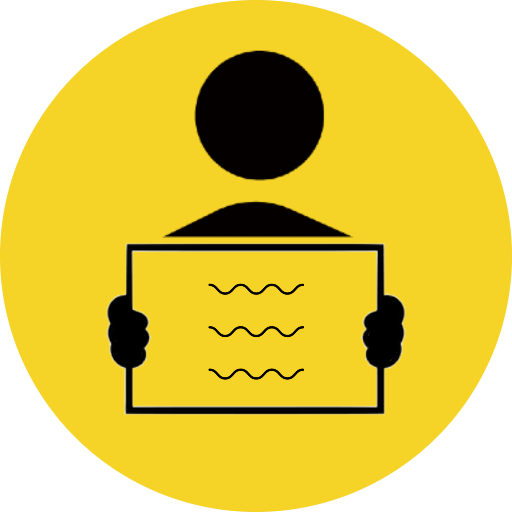 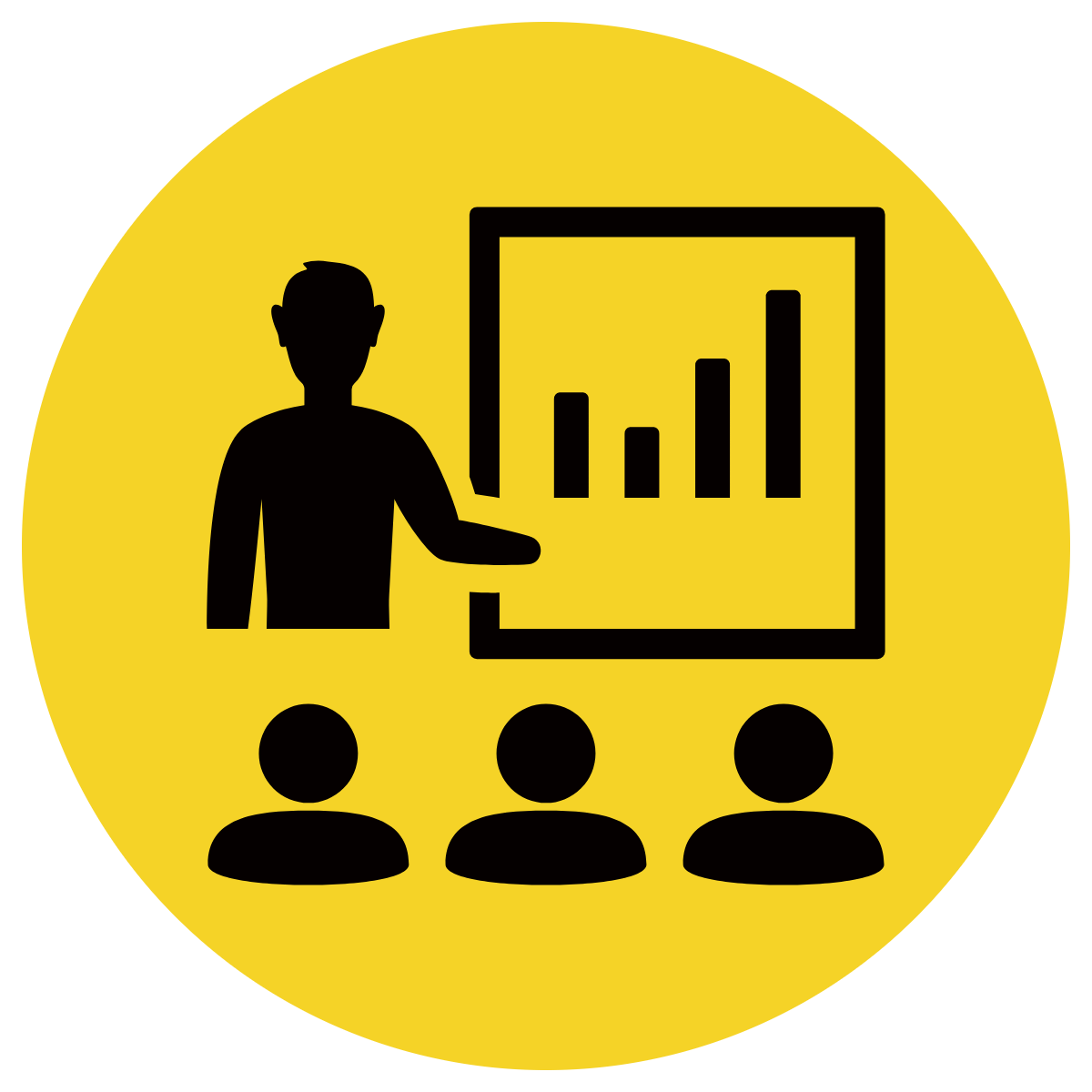 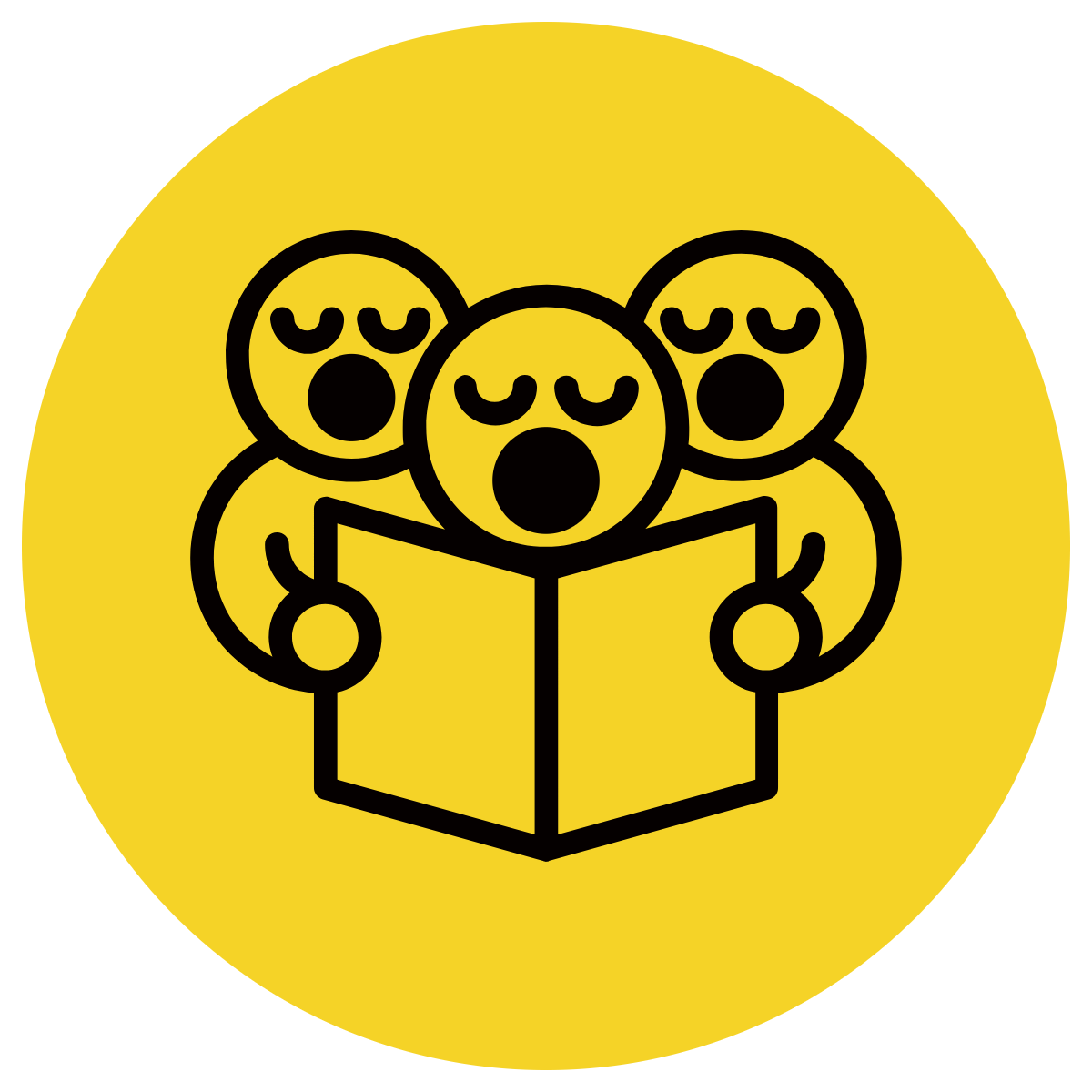 Convert the fragment to a sentence by adding a subject (the WHO/WHAT) and/or a verb (the DO).
CFU:
Sentence frame: It’s a sentence because…
1. Dances to the music.
Does it…

	make sense? 

	have a subject (the WHO/WHAT)?

	have a verb (the DO)?

	begin with a capital letter?

	end with a full stop, exclamation 	mark or question mark?
__________ dances to the music.
WHO
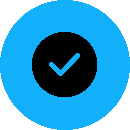 2. To the beach!
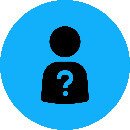 WHO + What Doing
__________________the beach!
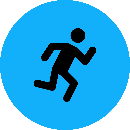 3. Eating apples?
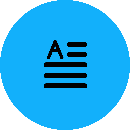 WHO
______________ eating apples?
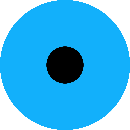 We do
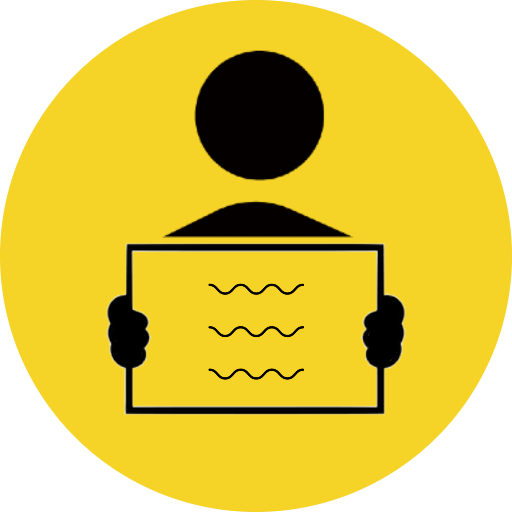 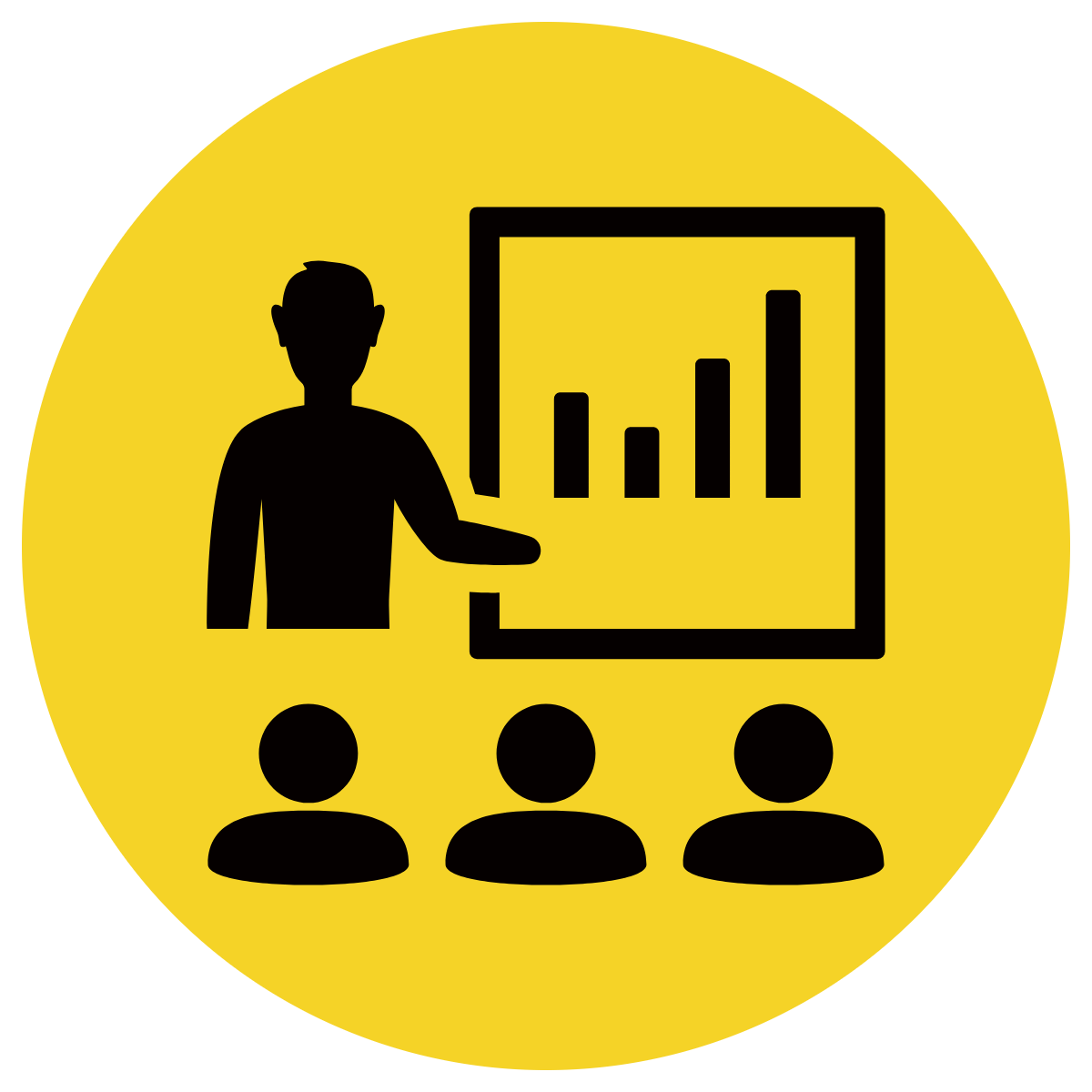 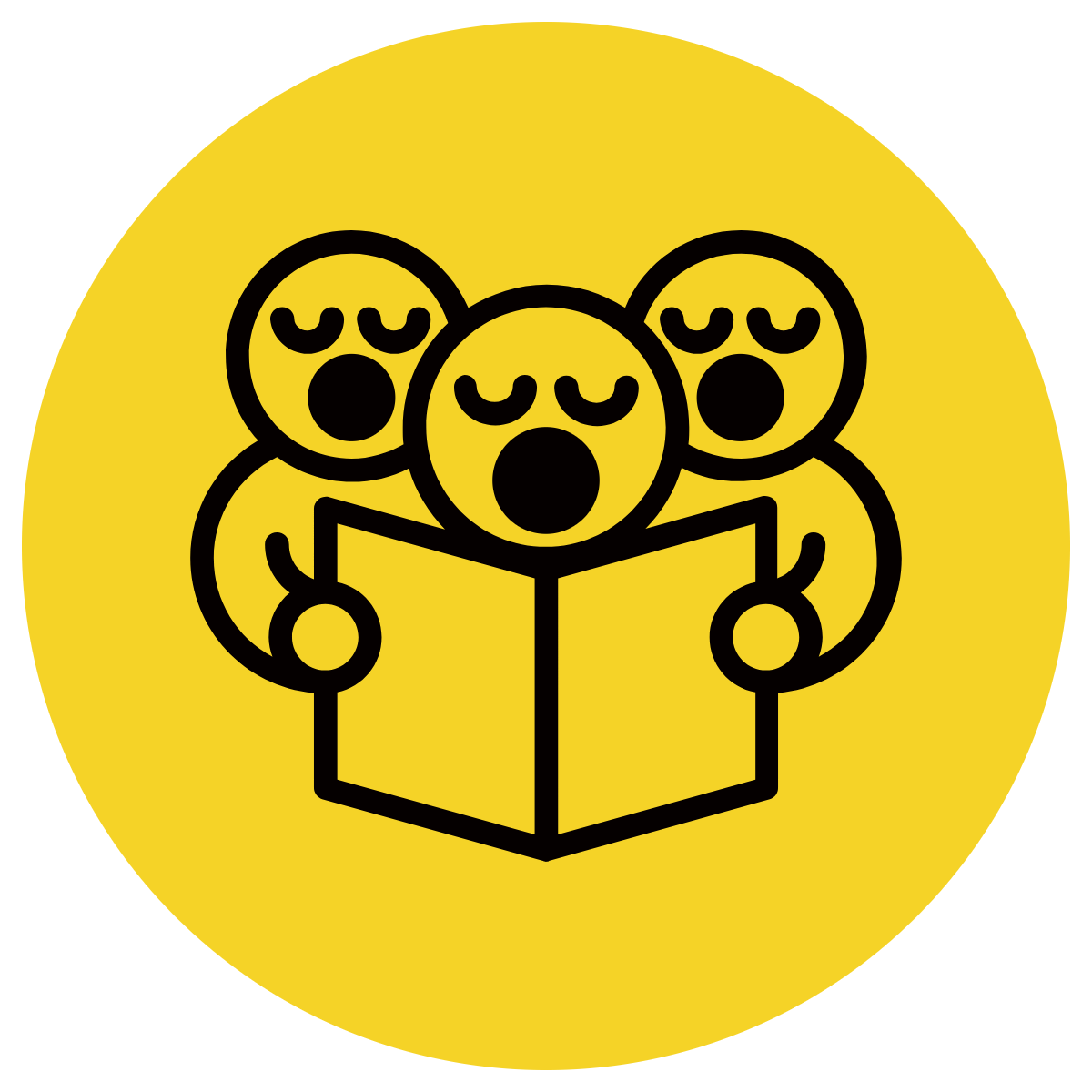 Convert the fragment to a sentence by adding a subject (the WHO/WHAT) and/or a verb (the DO).
CFU:
Sentence frame: It’s a sentence because…
1. Bounces the ball.
Does it…

	make sense? 

	have a subject (the WHO/WHAT)?

	have a verb (the DO)?

	begin with a capital letter?

	end with a full stop, exclamation 	mark or question mark?
__________ bounces the ball.
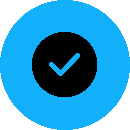 2. The rainbow!
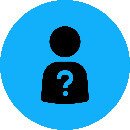 ____________ the rainbow!
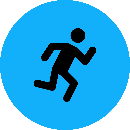 3. Piece of cake?
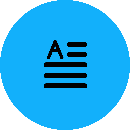 ______________ piece of cake?
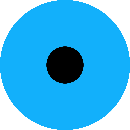 You do
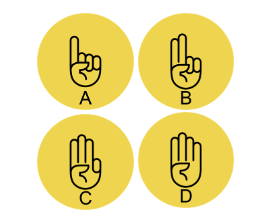 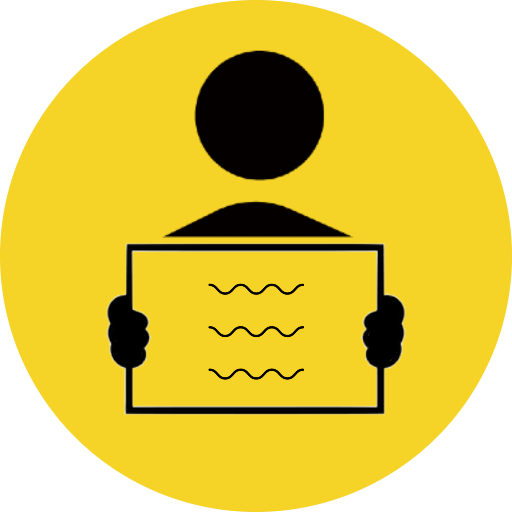 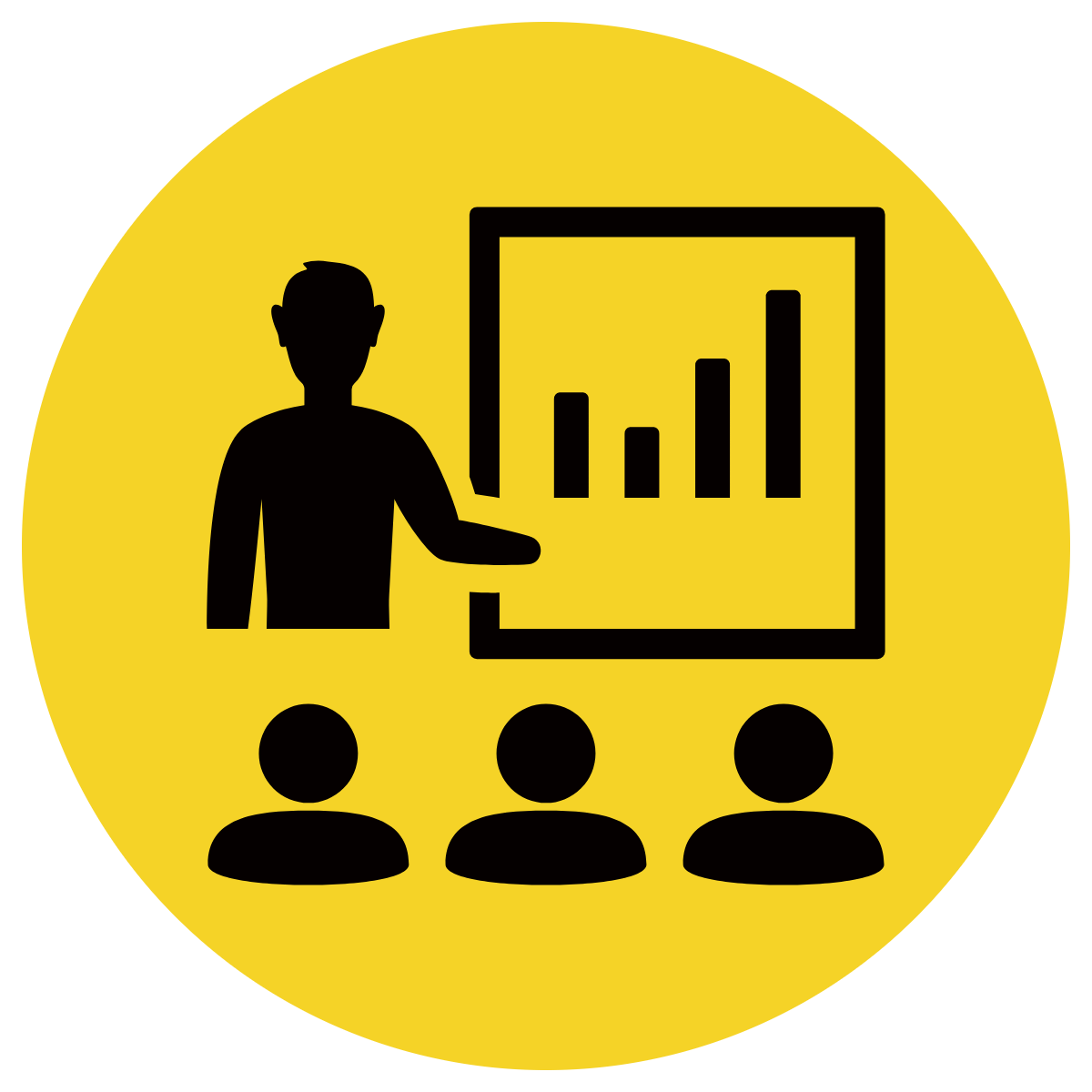 Choose the subject (the WHO/WHAT) or the verb (the DO) needed to convert this fragment to a sentence.
The giraffe____________.
the leaves.
Does it…

	make sense? 

	have a subject (the WHO/WHAT)?

	have a verb (the DO)?

	begin with a capital letter?

	end with a full stop, exclamation 	mark or question mark?
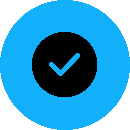 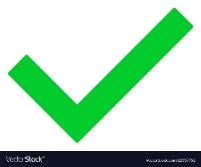 ate the leaves.
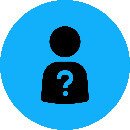 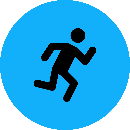 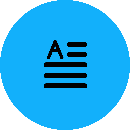 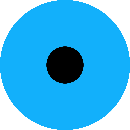 You do
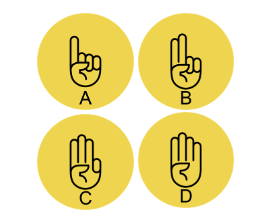 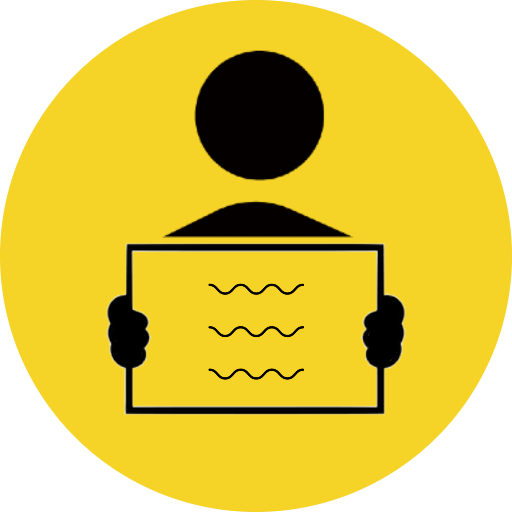 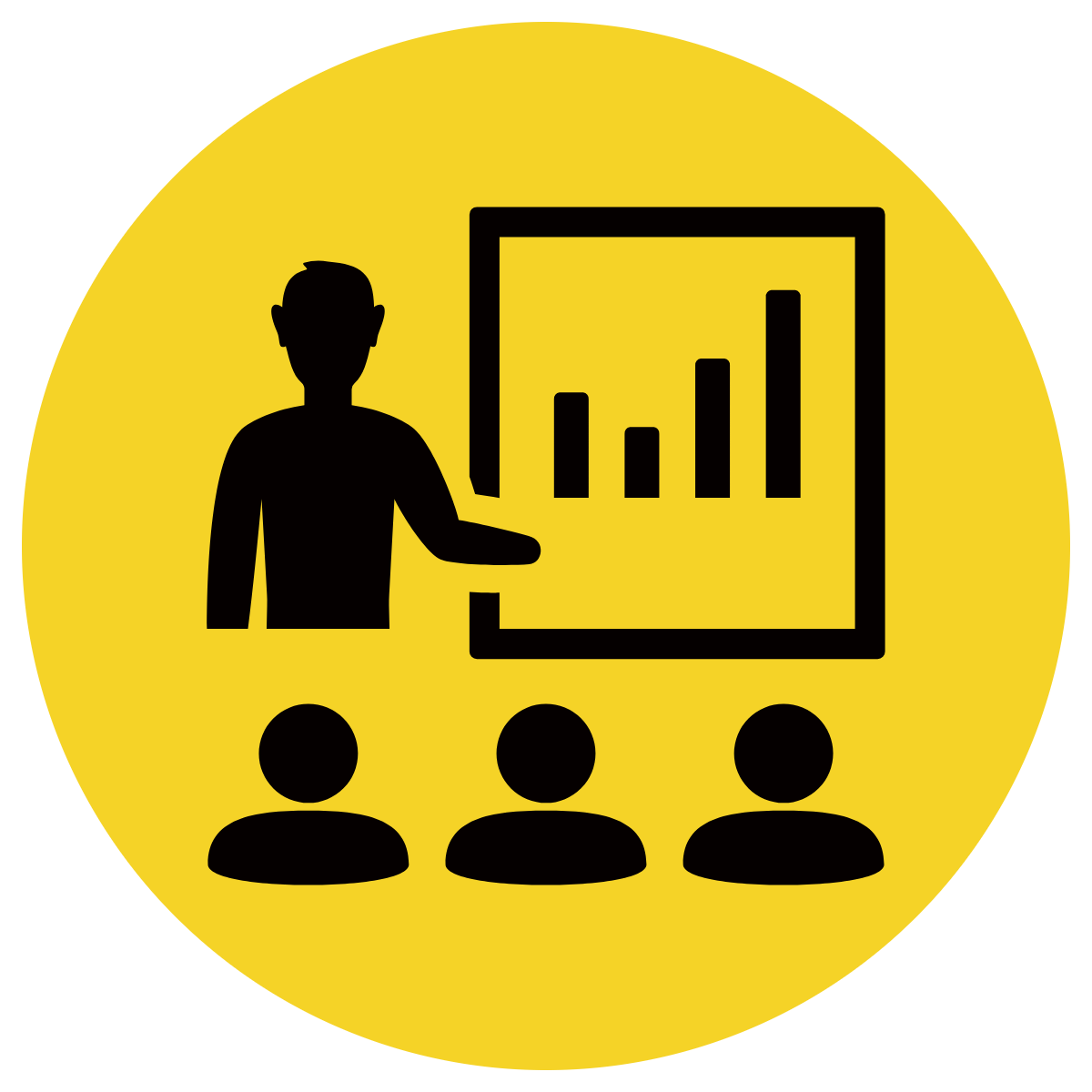 Choose the subject (the WHO/WHAT) or the verb (the DO) needed to convert this fragment to a sentence.
____________ run in the race?
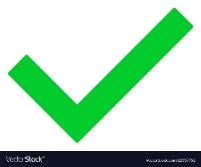 Did you
Does it…

	make sense? 

	have a subject (the WHO/WHAT)?

	have a verb (the DO)?

	begin with a capital letter?

	end with a full stop, exclamation 	mark or question mark?
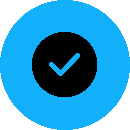 Children
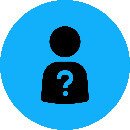 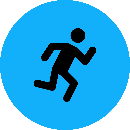 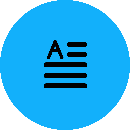 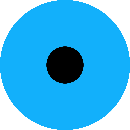 You do
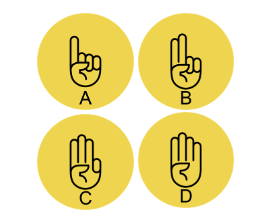 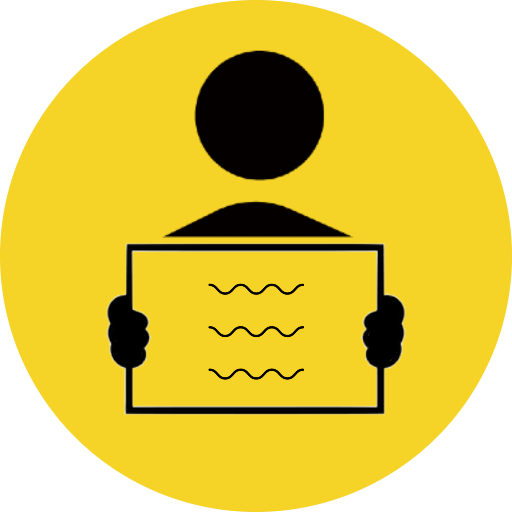 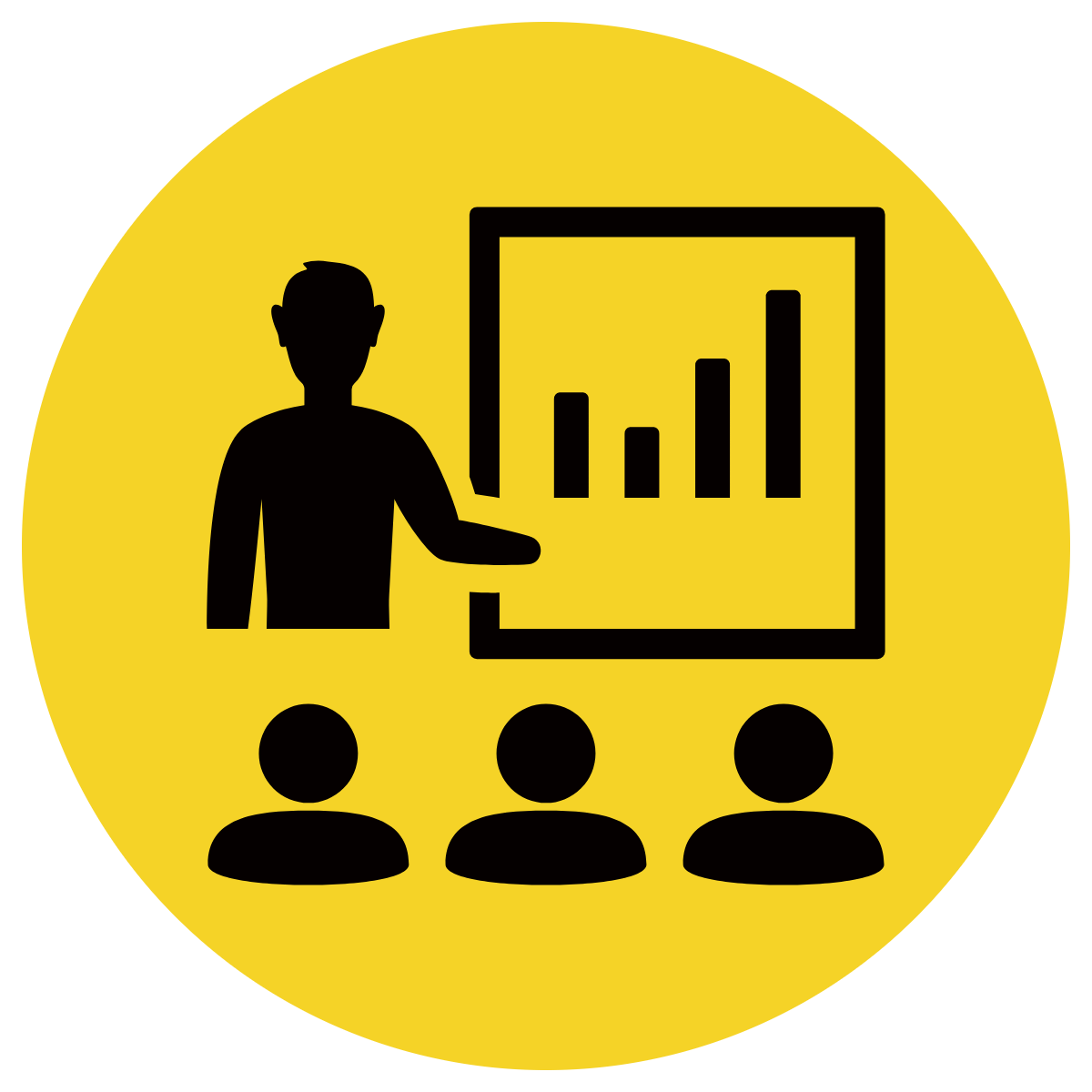 Choose the subject (the WHO/WHAT) or the verb (the DO) needed to convert this fragment to a sentence.
____________ Skittles!
Does it…

	make sense? 

	have a subject (the WHO/WHAT)?

	have a verb (the DO)?

	begin with a capital letter?

	end with a full stop, exclamation 	mark or question mark?
I
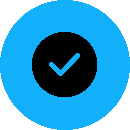 Want
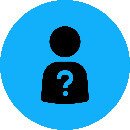 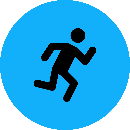 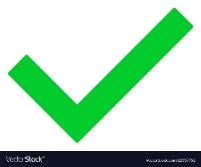 I want
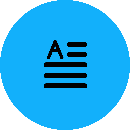 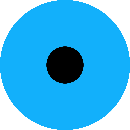